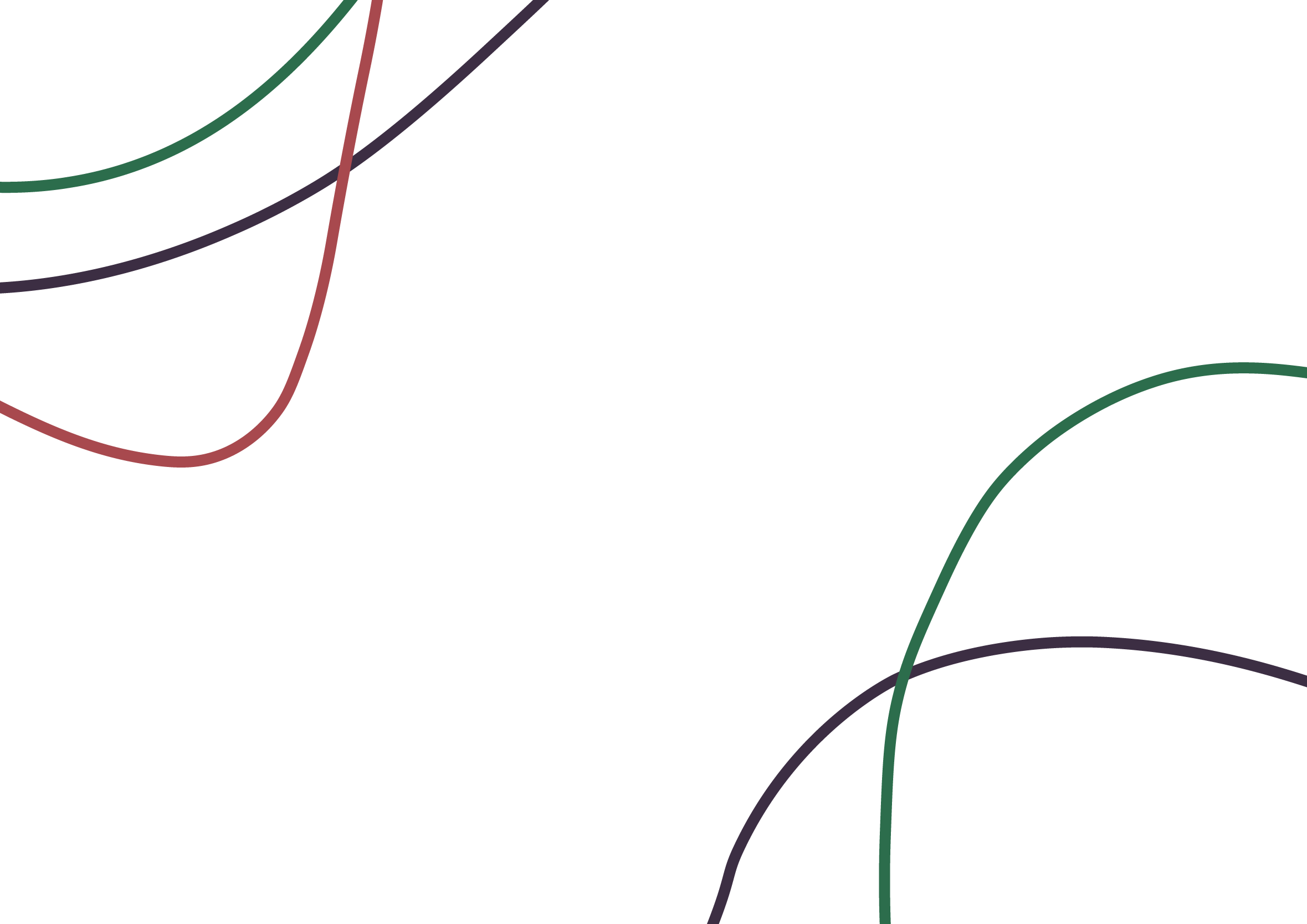 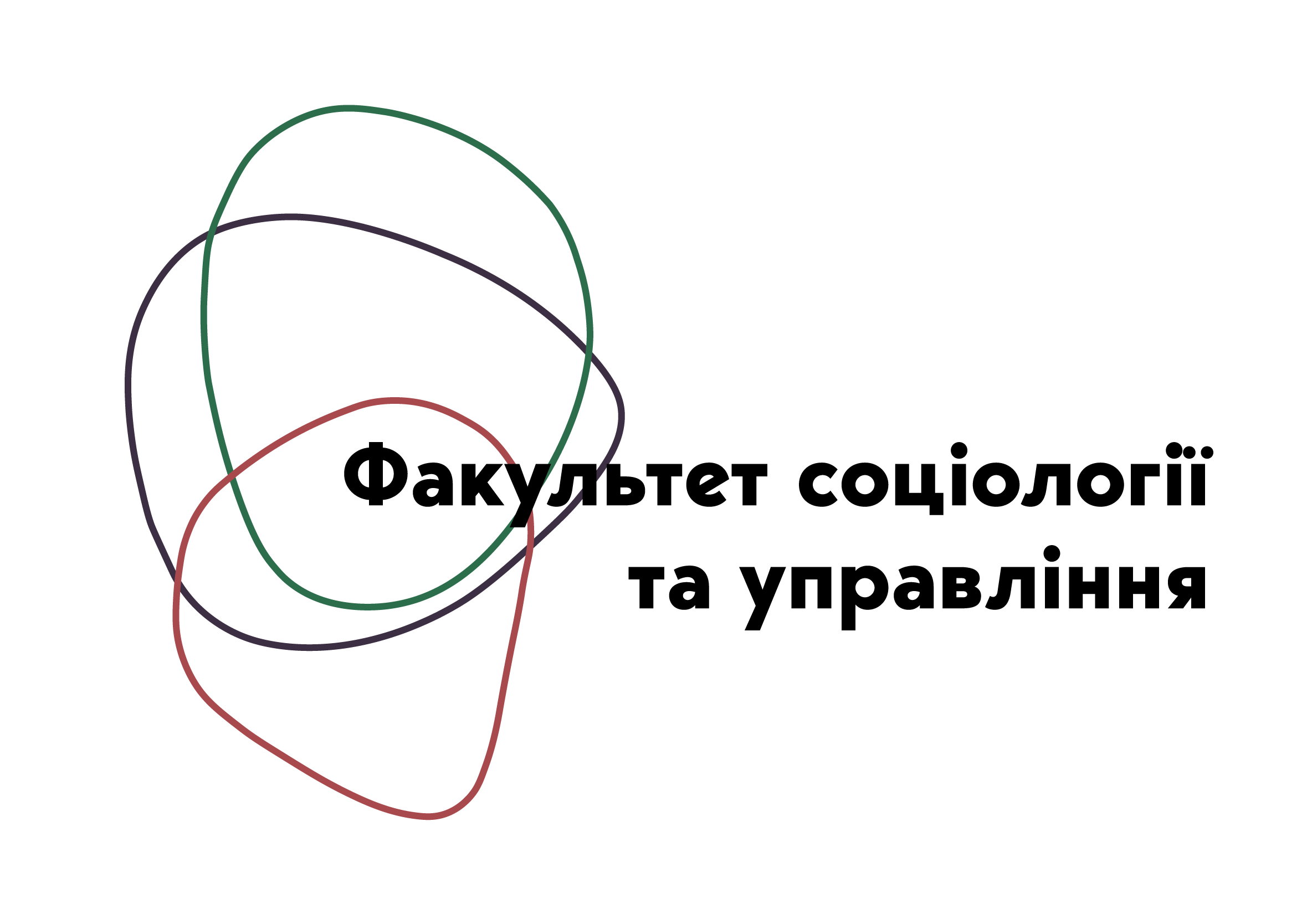 Соціологія містаЛекція 5.Міське населення: соціальні групи та спільноти. Соціальна стратифікаціяміста.
Розробник курсу: к.соц.н., 
доцент кафедри соціології
Пилипенко Яна Сергіївна
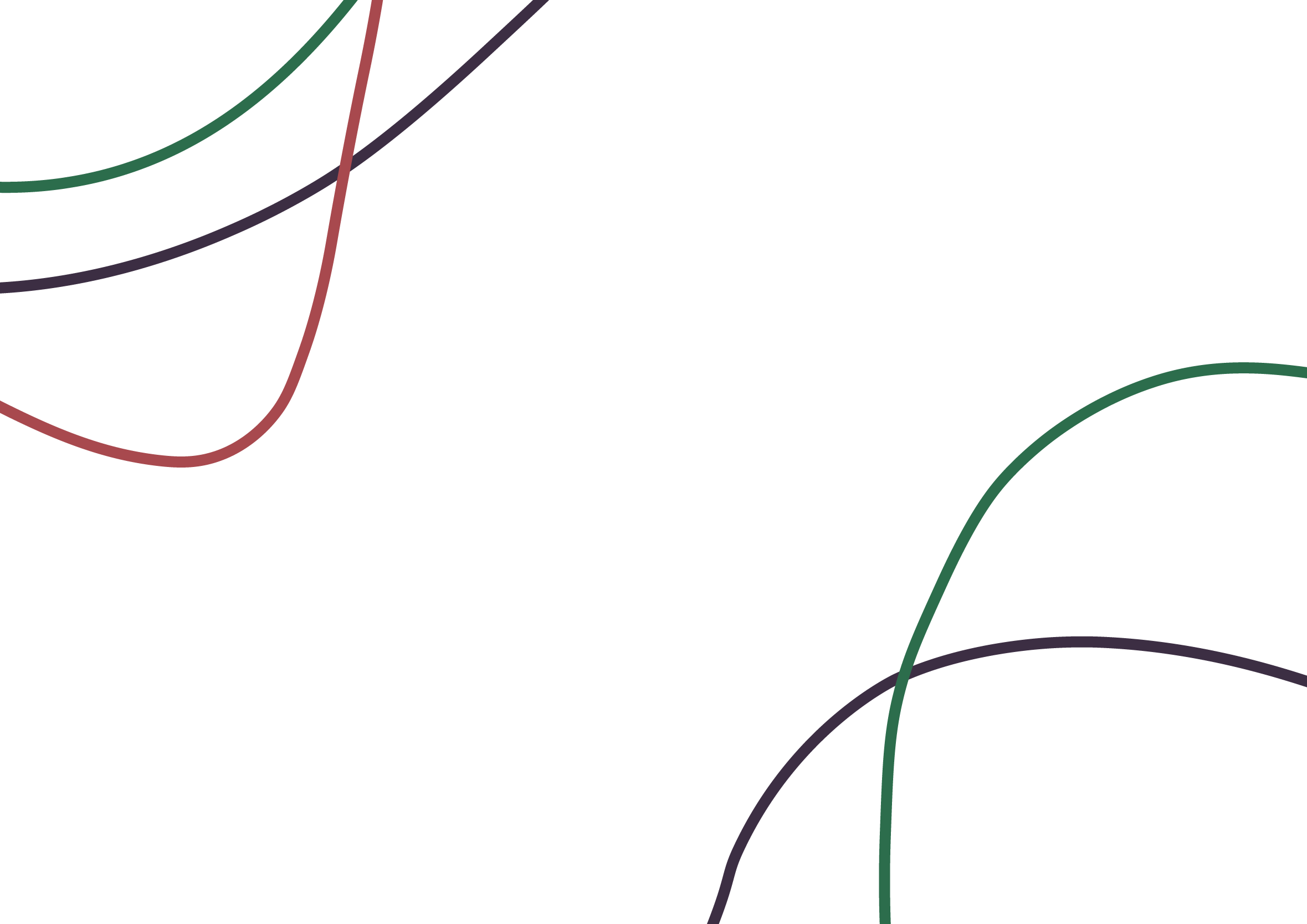 Міське населення як соціальна структура
Міське населення як соціальна структура – це складна система, яка включає різні соціальні групи, страти, професійні спільноти та культурні прошарки. 
Воно формується під впливом економічних, демографічних, політичних і соціальних факторів.
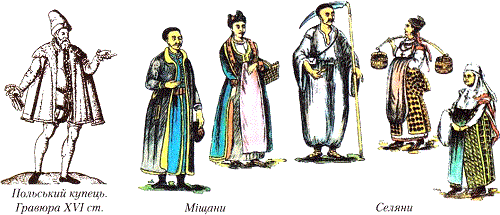 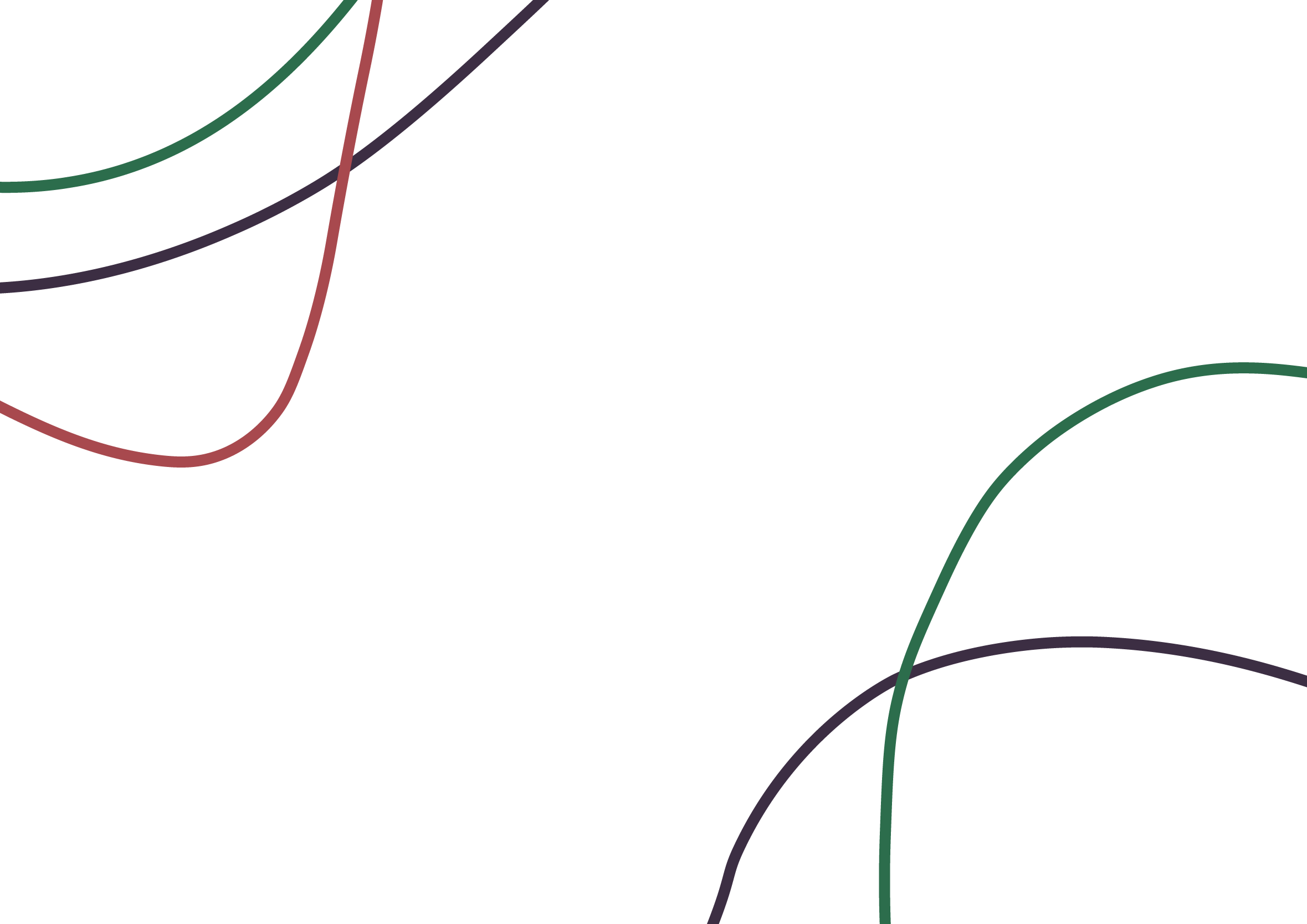 Особливості міського населення:
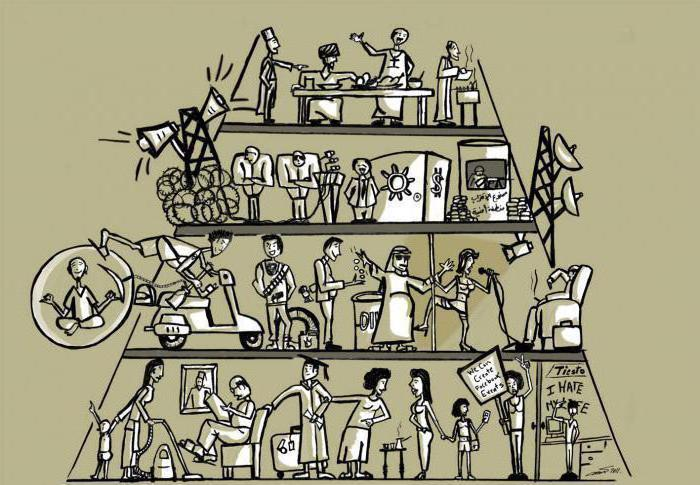 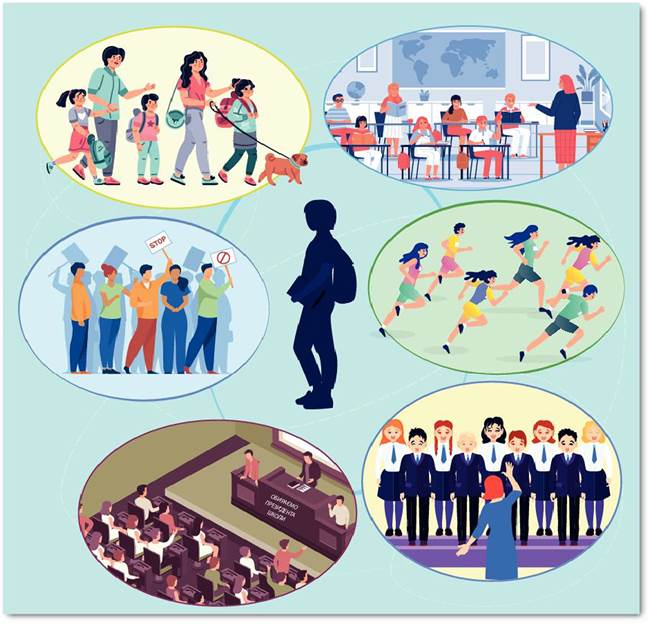 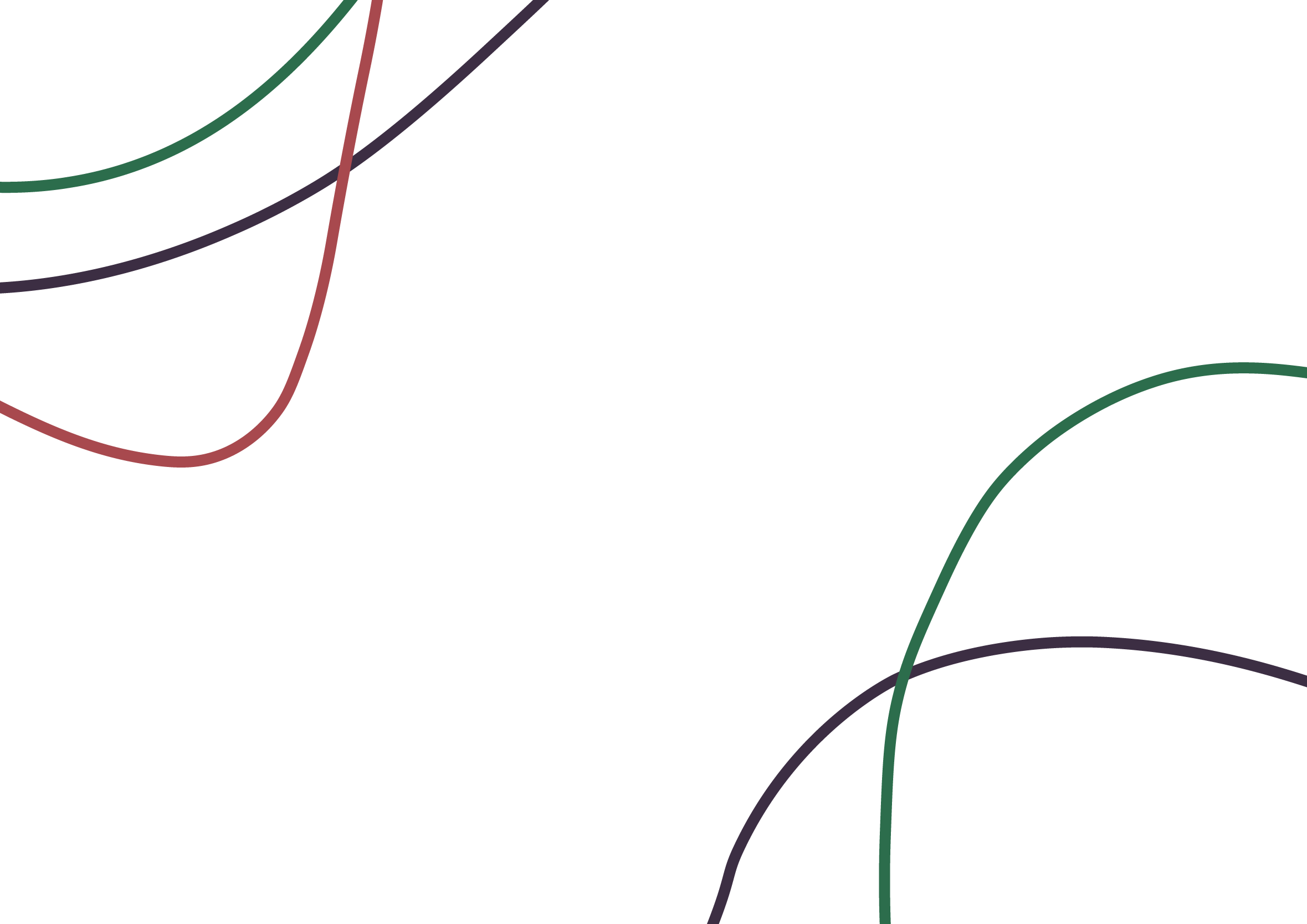 Типологія соціальних груп у міському середовищі:
1. За соціальним статусом і професією:
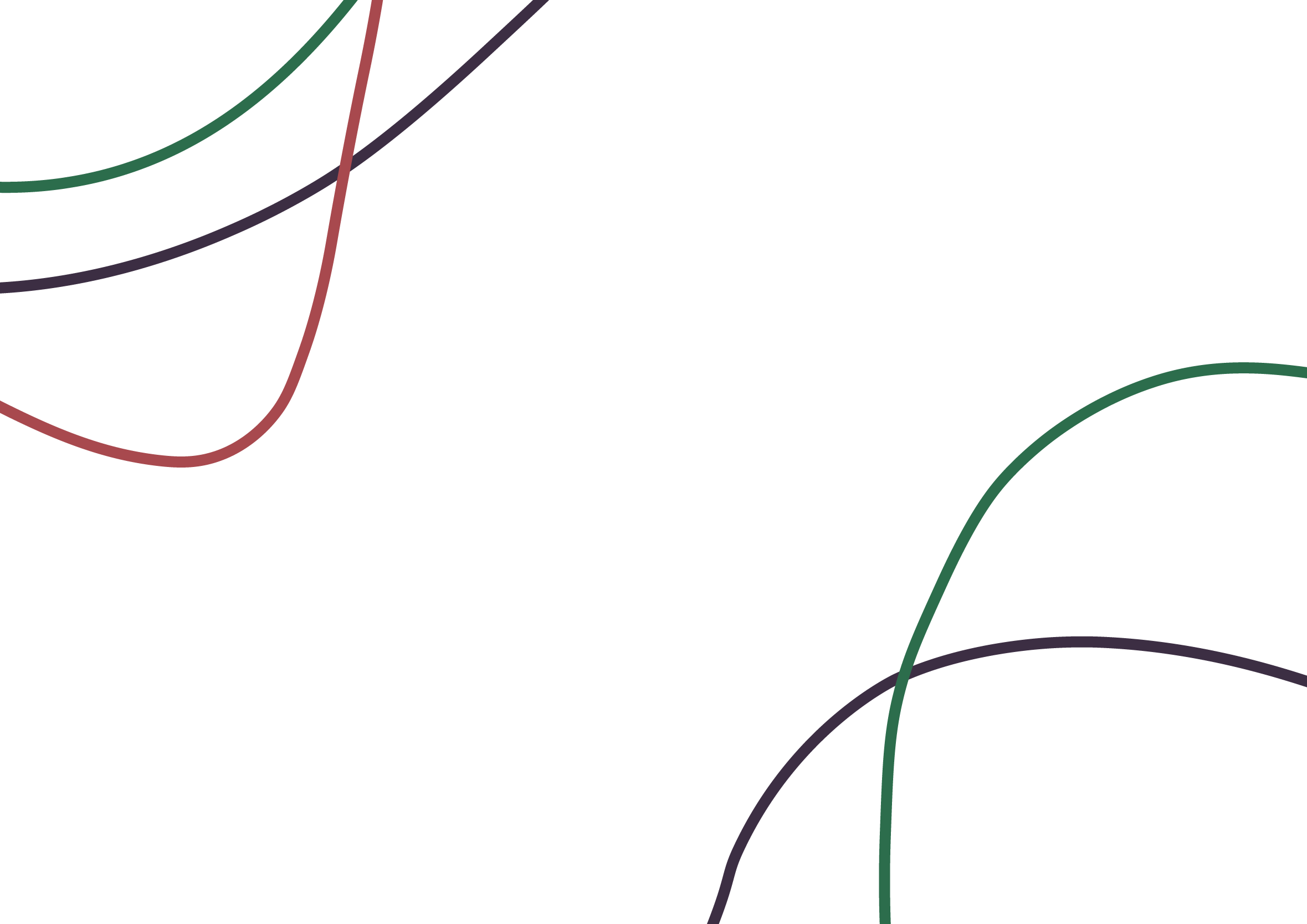 Типологія соціальних груп у міському середовищі:
2. За етнічною та культурною ідентичністю:
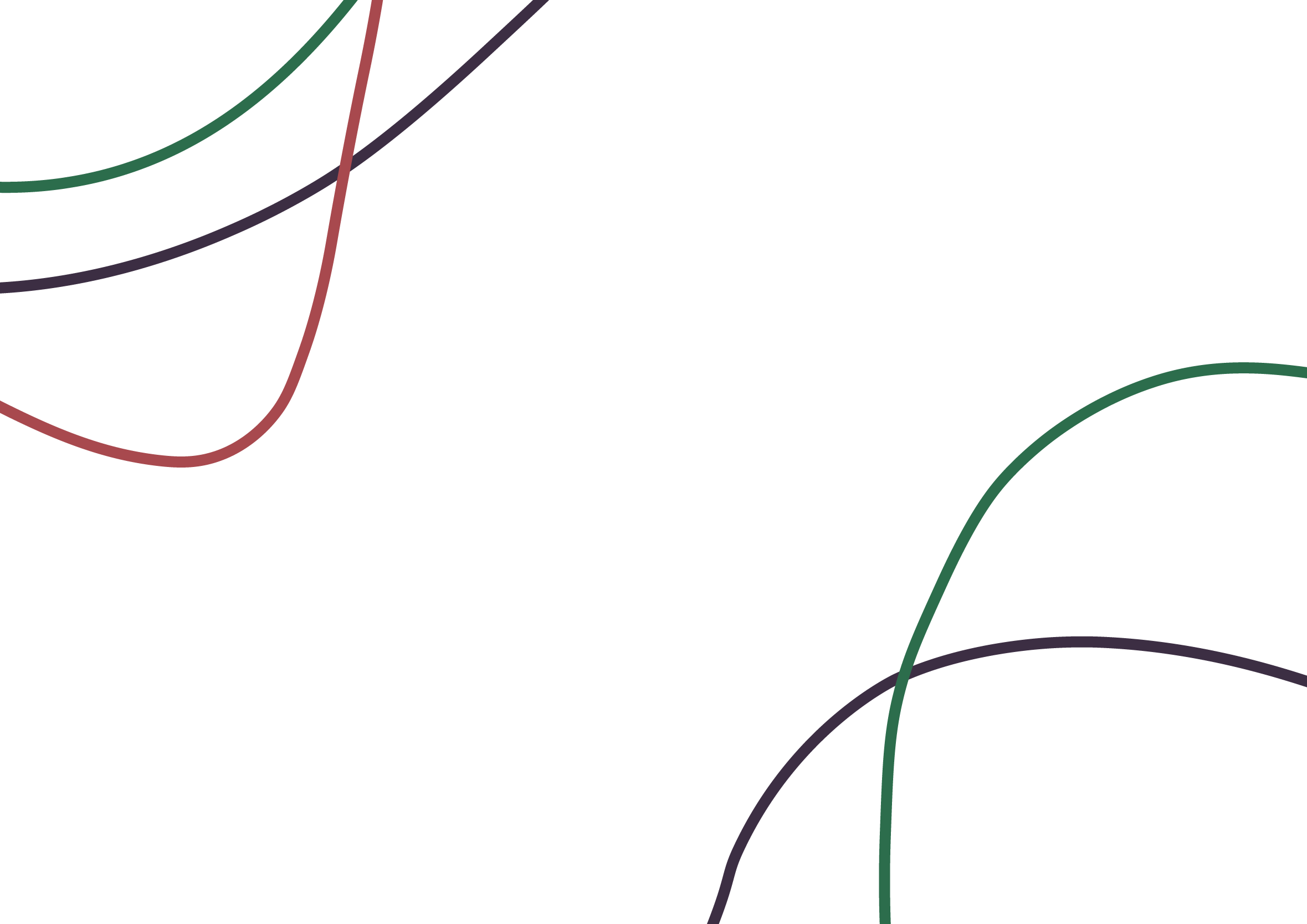 Типологія соціальних груп у міському середовищі:
3. За стилем життя та субкультурною належністю:
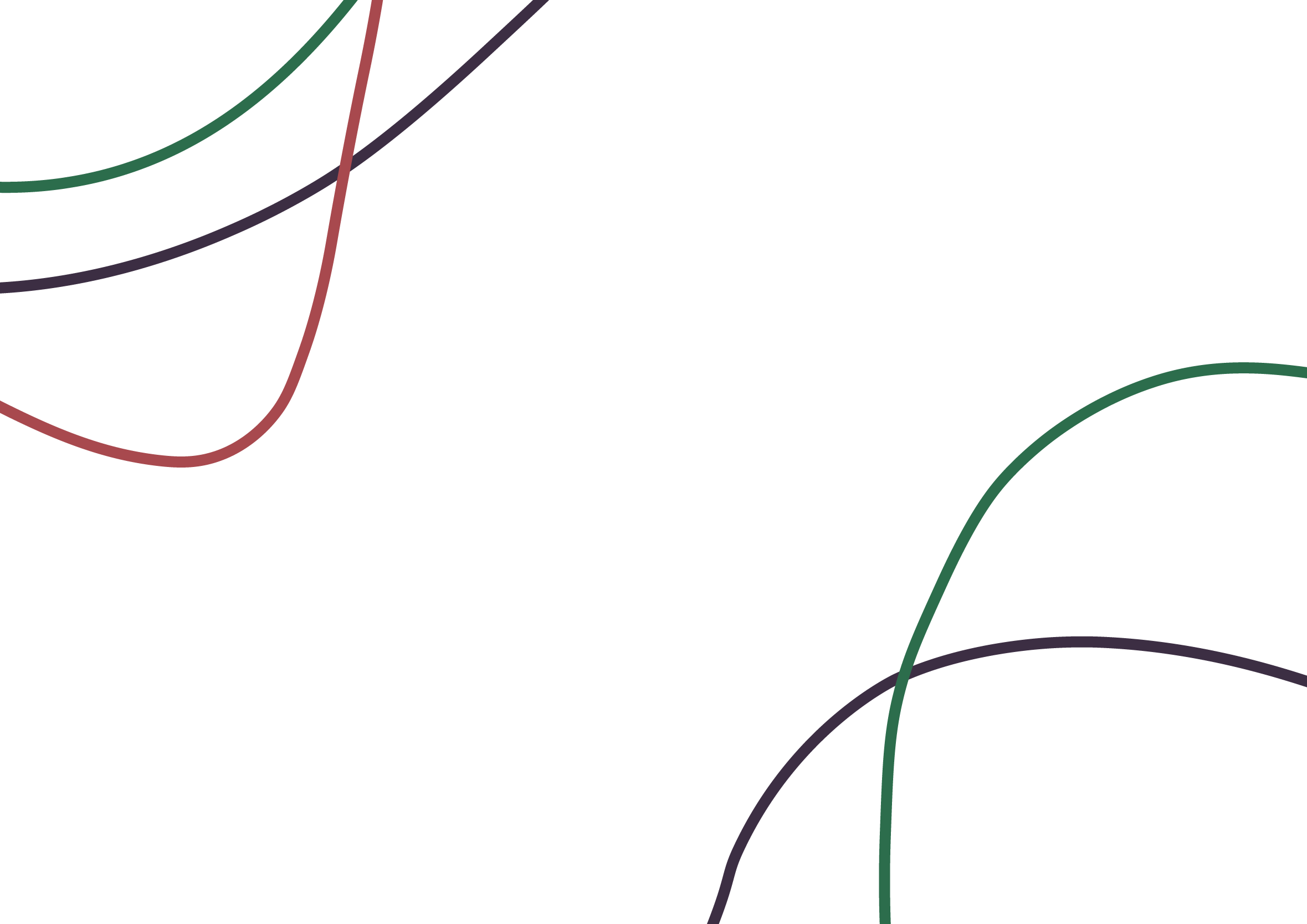 Типологія соціальних груп у міському середовищі:
4. За рівнем залученості до міського життя:
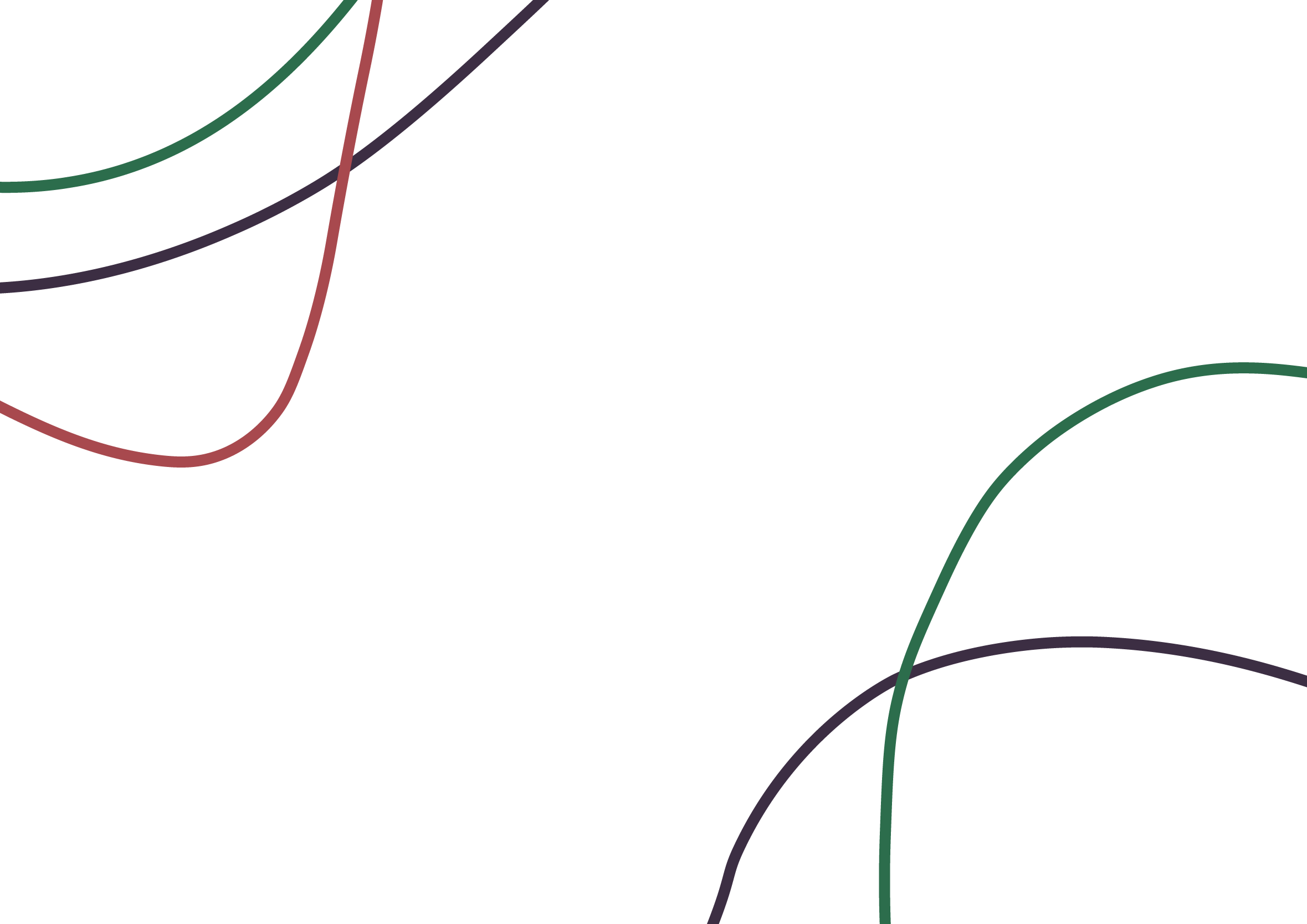 Соціальні спільноти в міському середовищі
Соціальні спільноти - групи людей, які мають спільні інтереси, цінності, культуру або простір
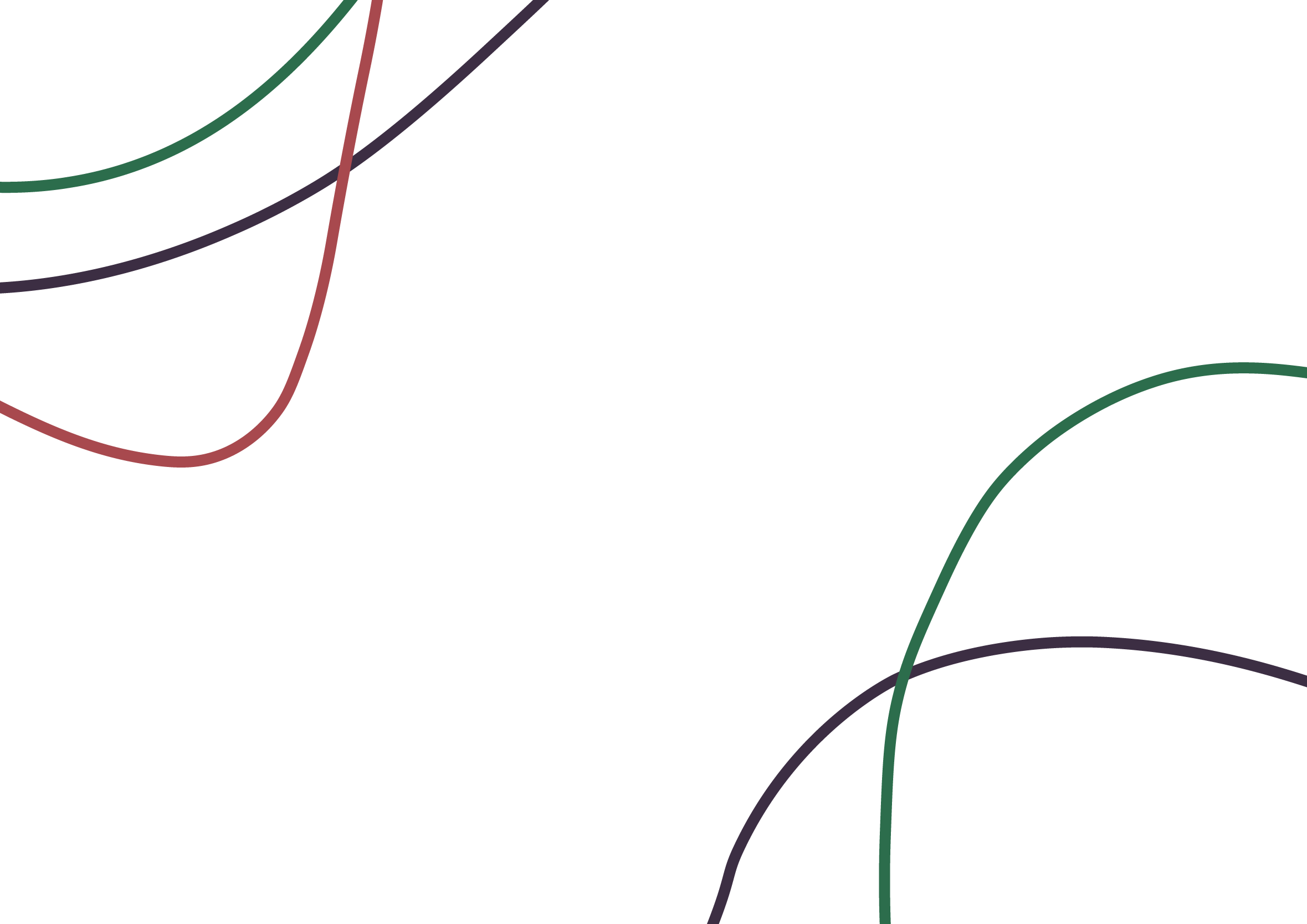 Соціальна стратифікація міста
Соціальна стратифікація міста – це поділ міського населення на групи за рівнем доходів, професійним статусом, освітою, доступом до влади та іншими соціальними характеристиками. 
Вона визначає соціальну ієрархію та впливає на рівень життя, можливості та стиль життя міських жителів.
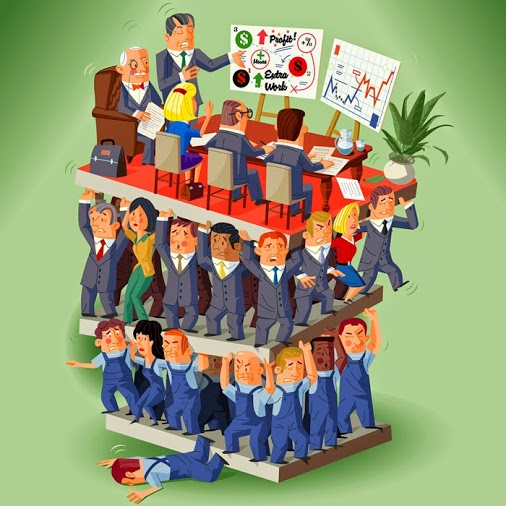 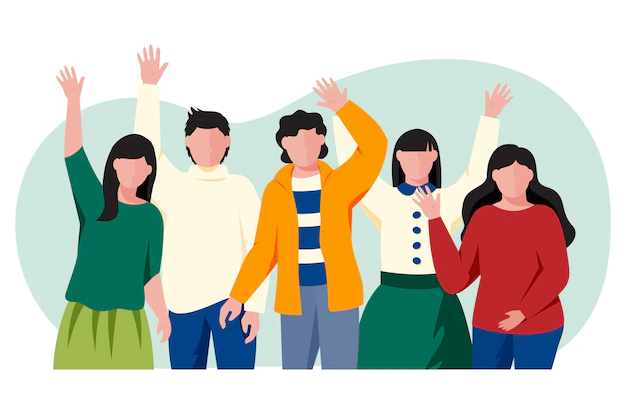 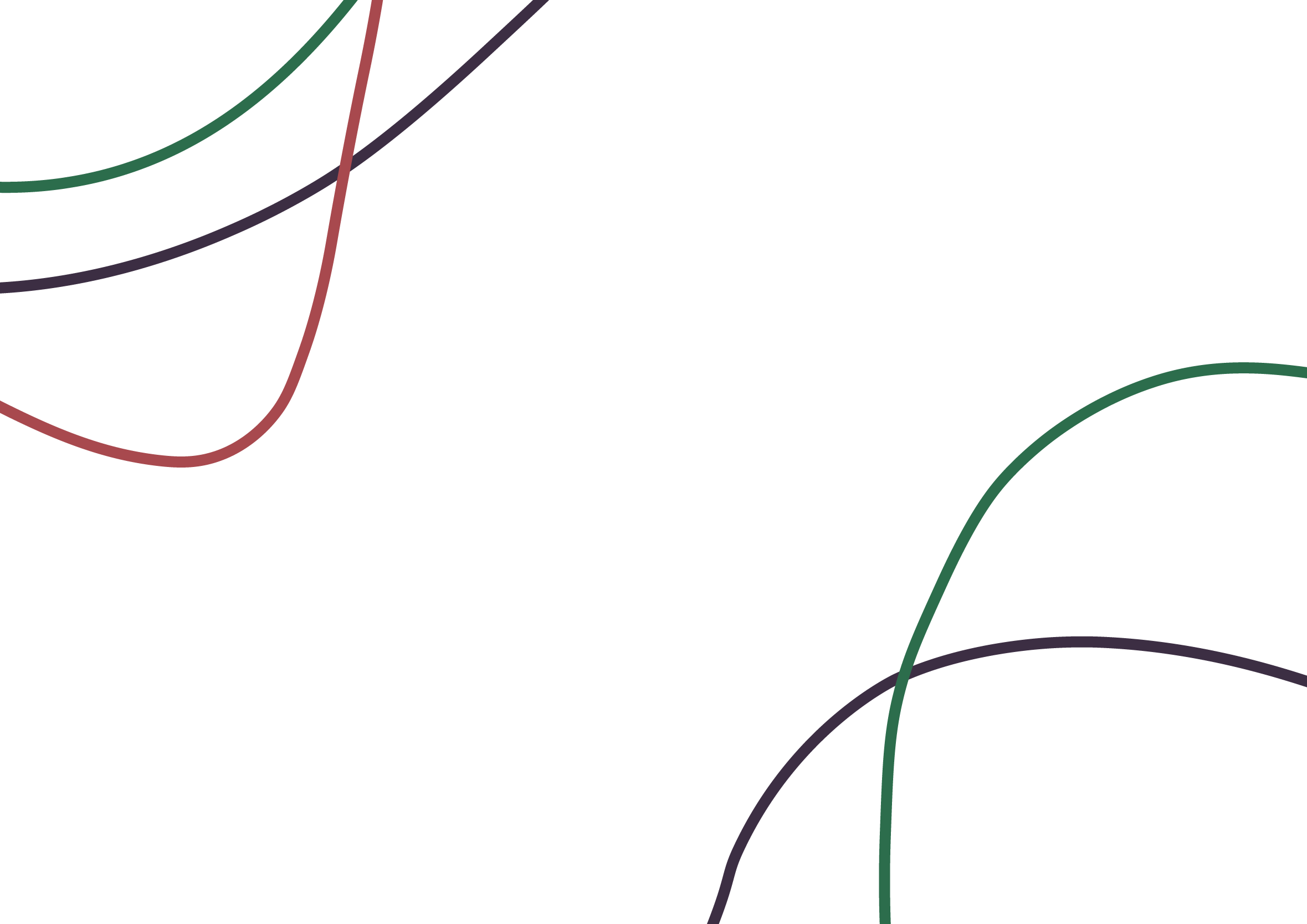 Основні критерії стратифікації в містах:
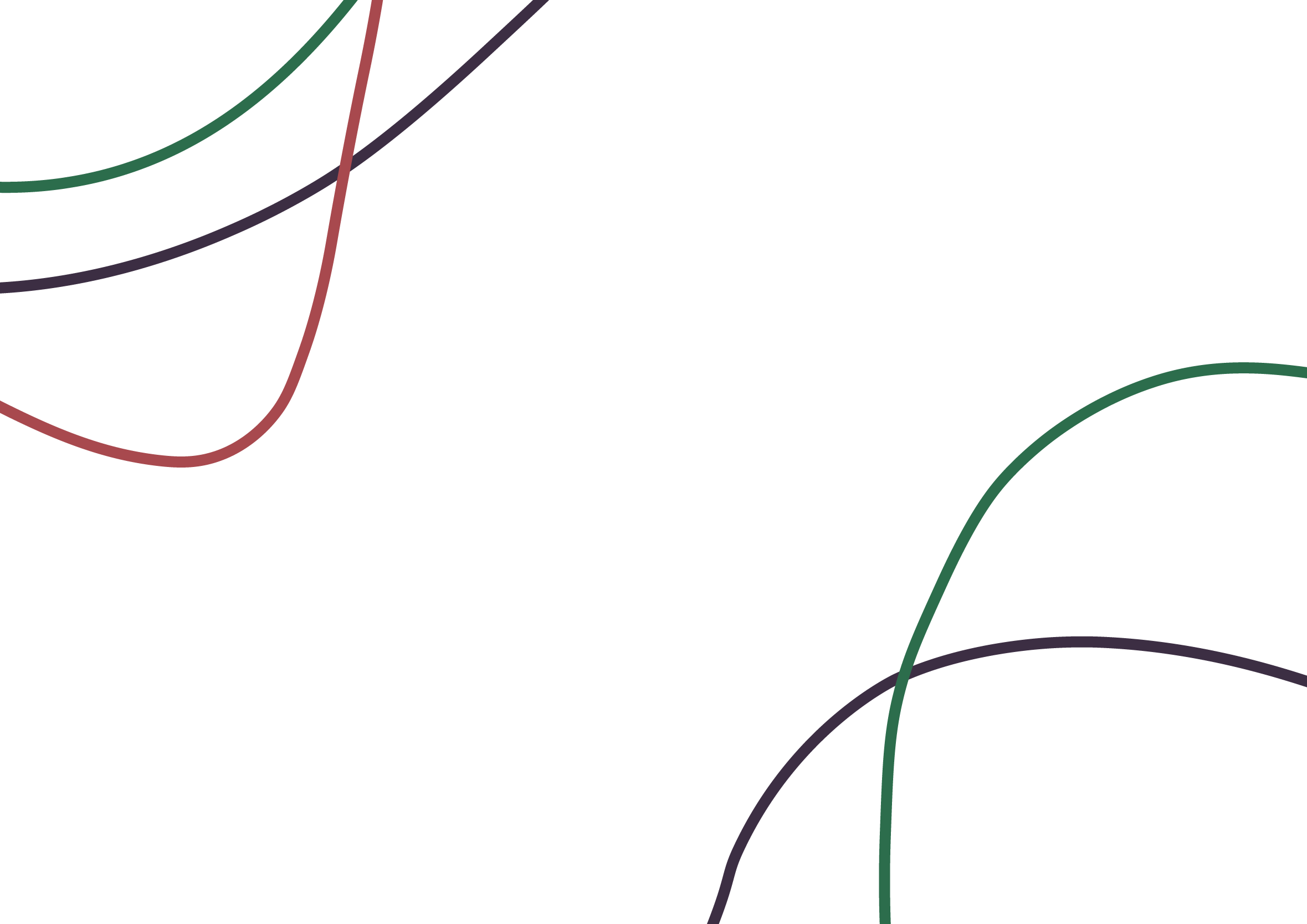 Форми прояву стратифікації у міському середовищі:
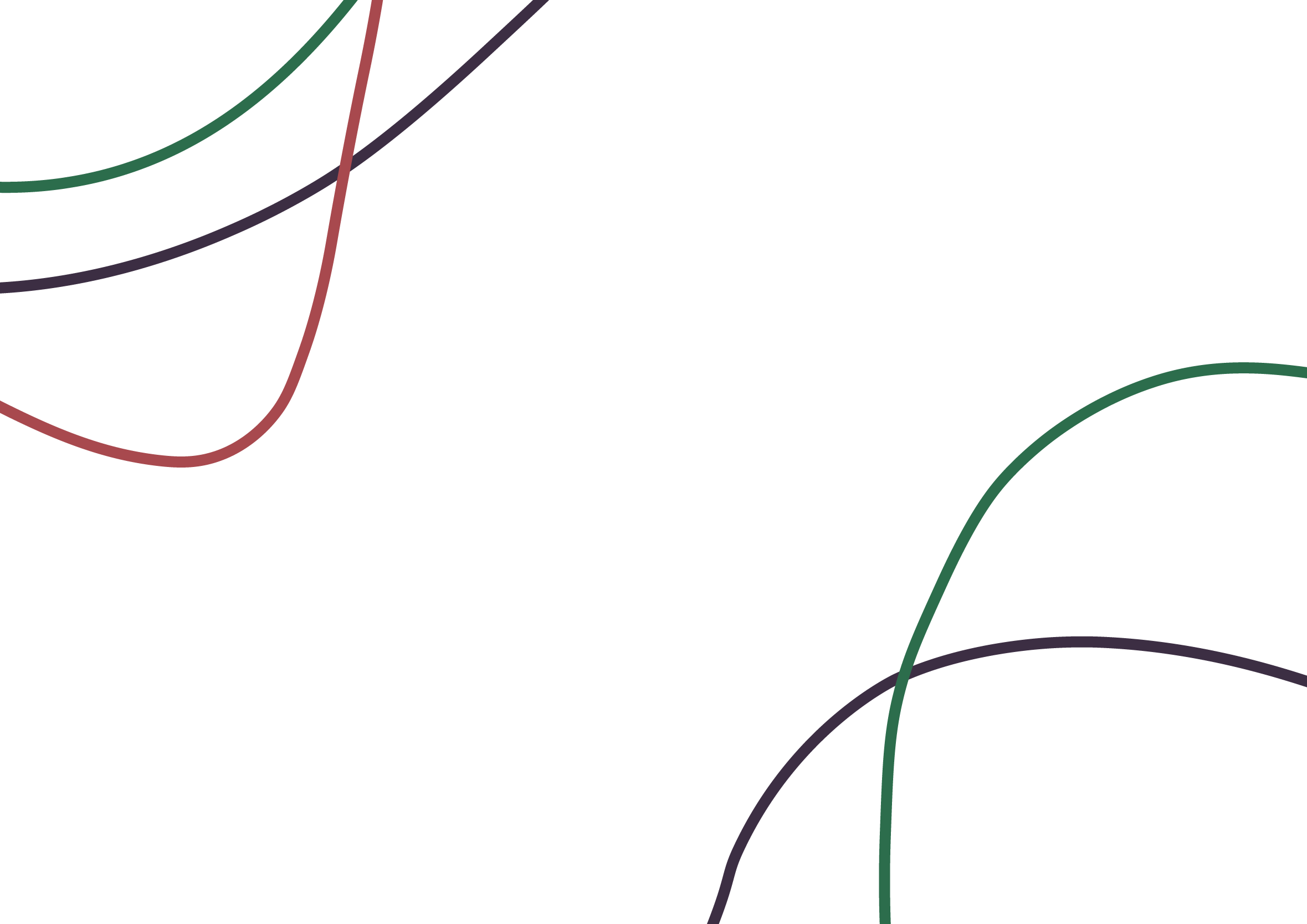 Наслідки соціальної стратифікації
ПОЗИТИВНІ
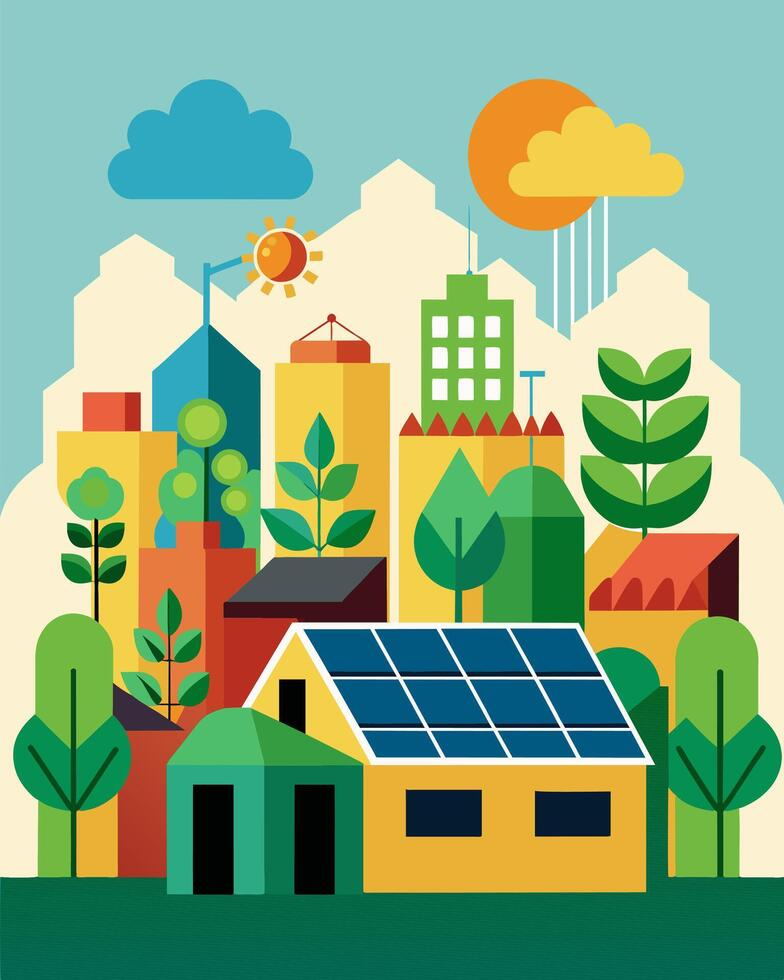 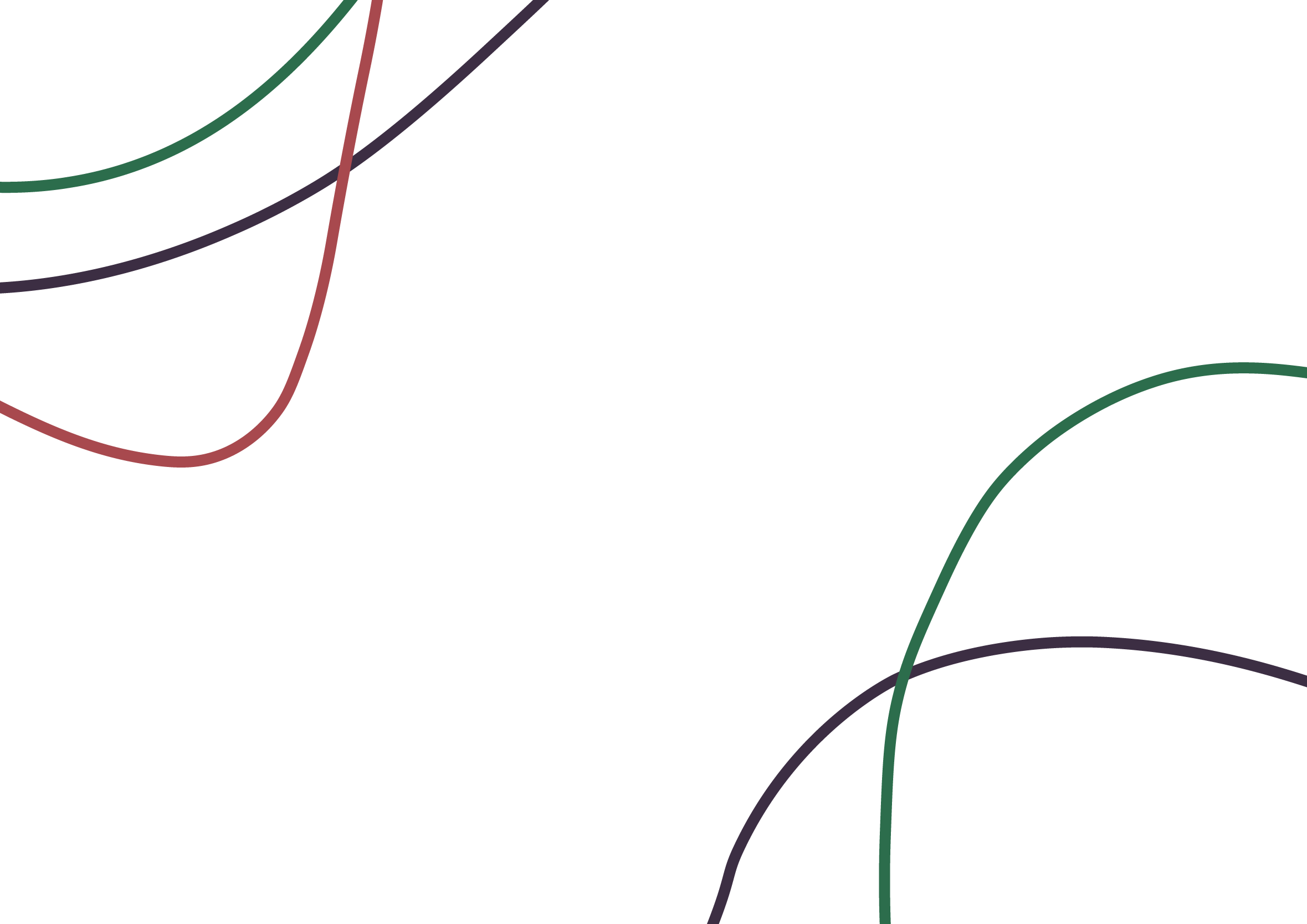 Наслідки соціальної стратифікації
НЕГАТИВНІ
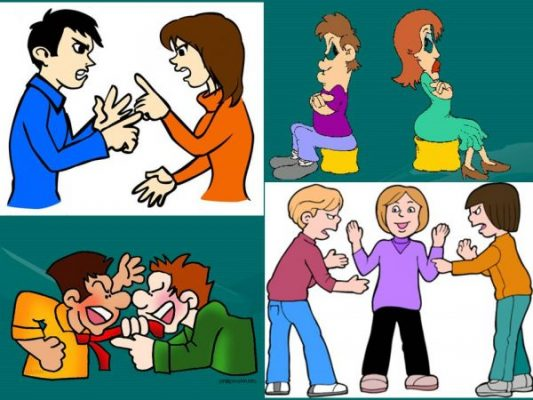 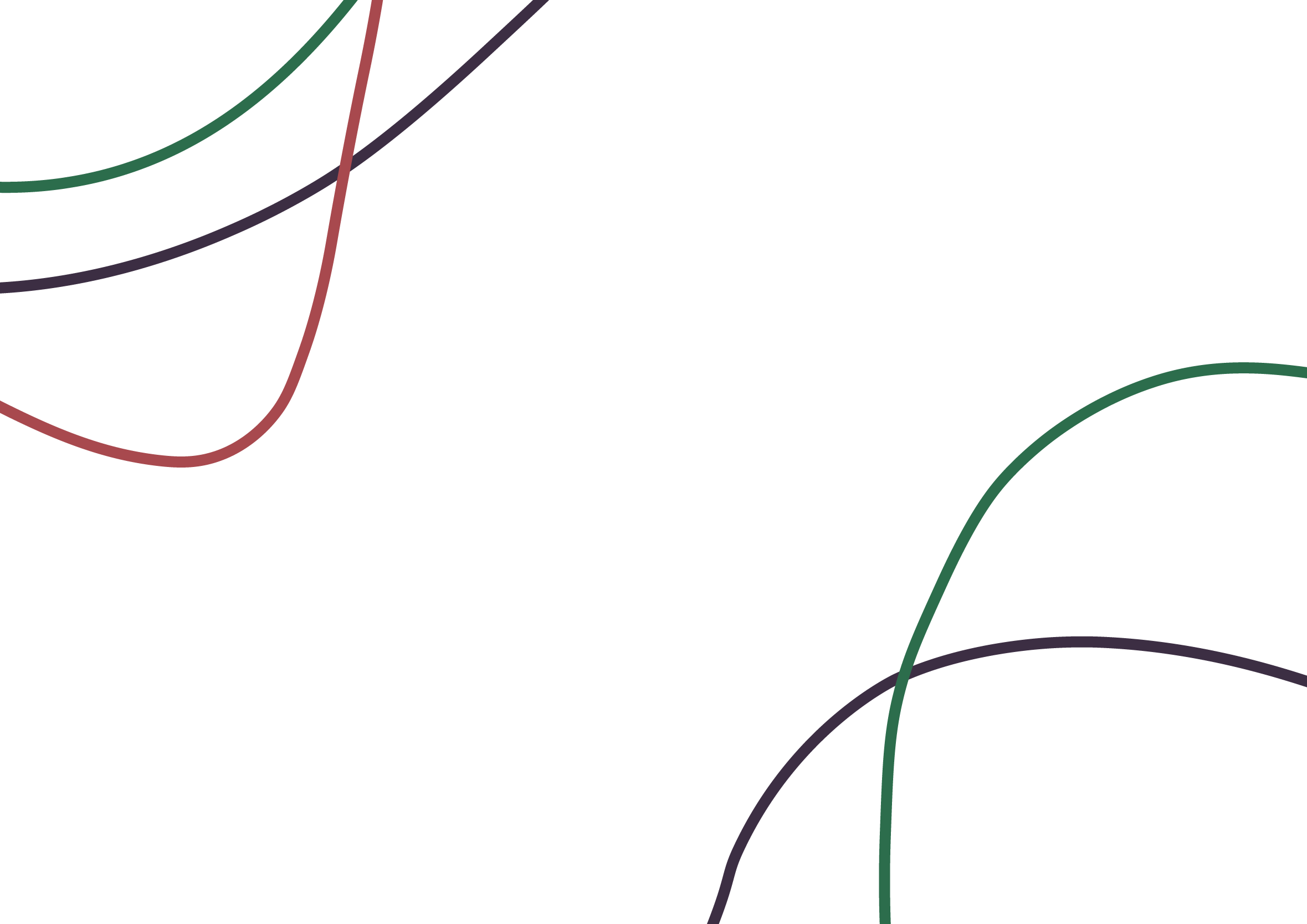 Економічні механізми подолання соціальної нерівності в місті
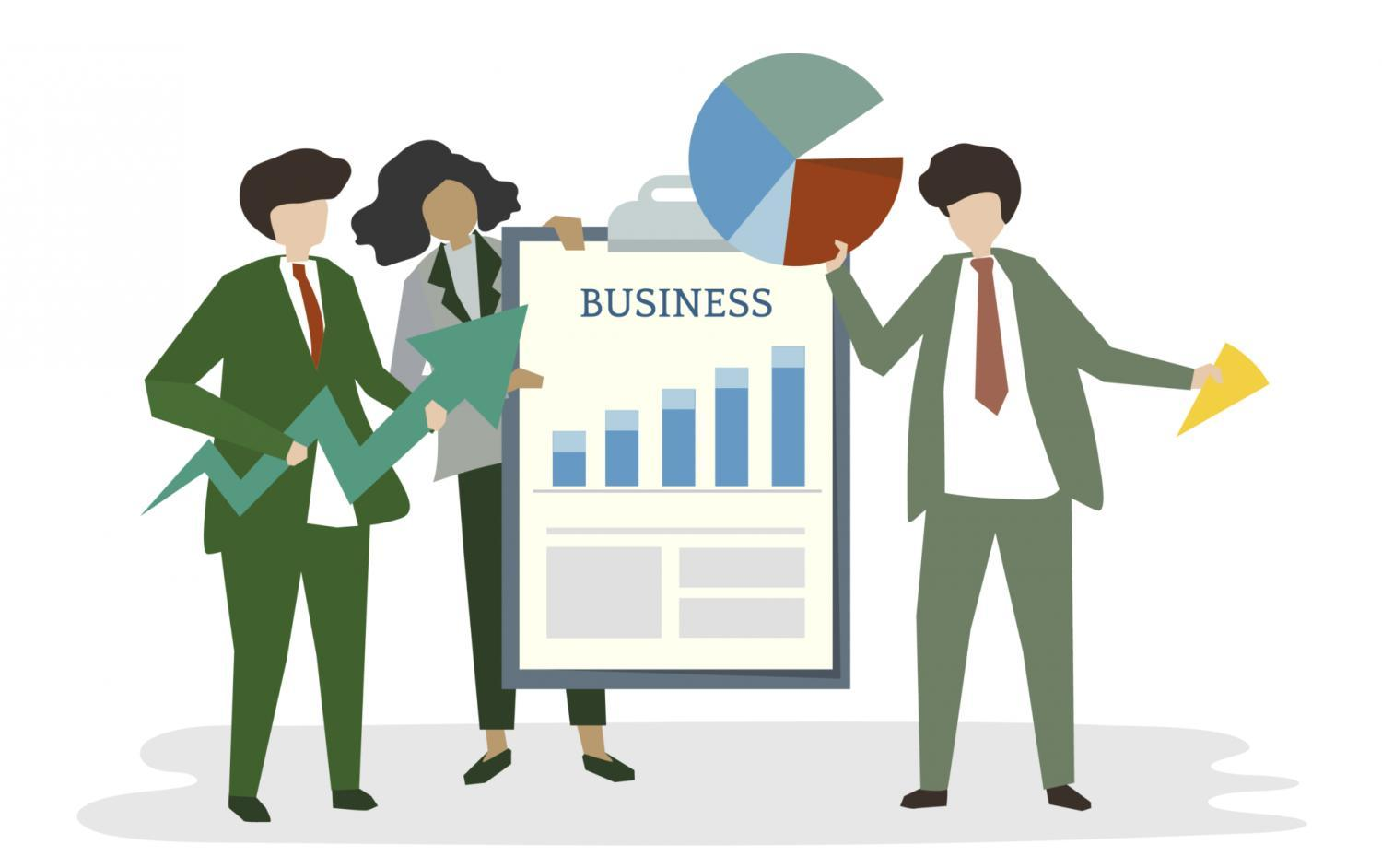 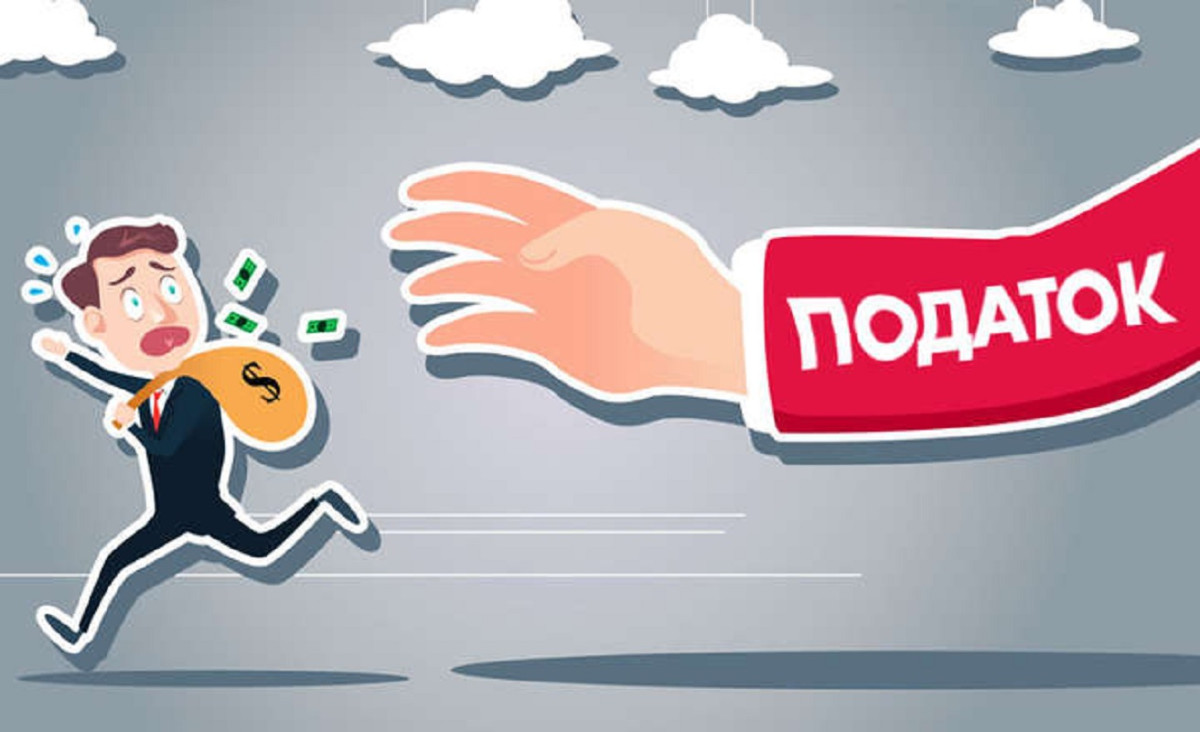 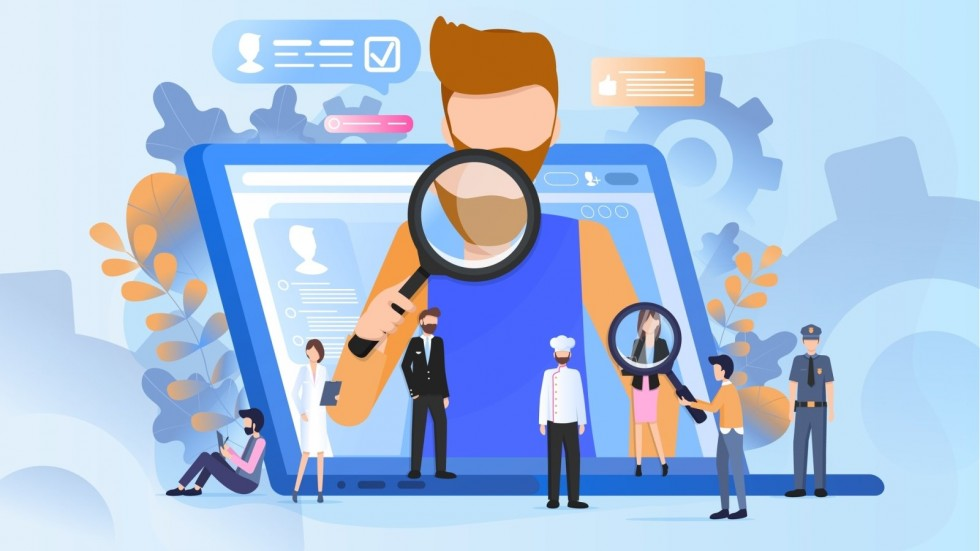 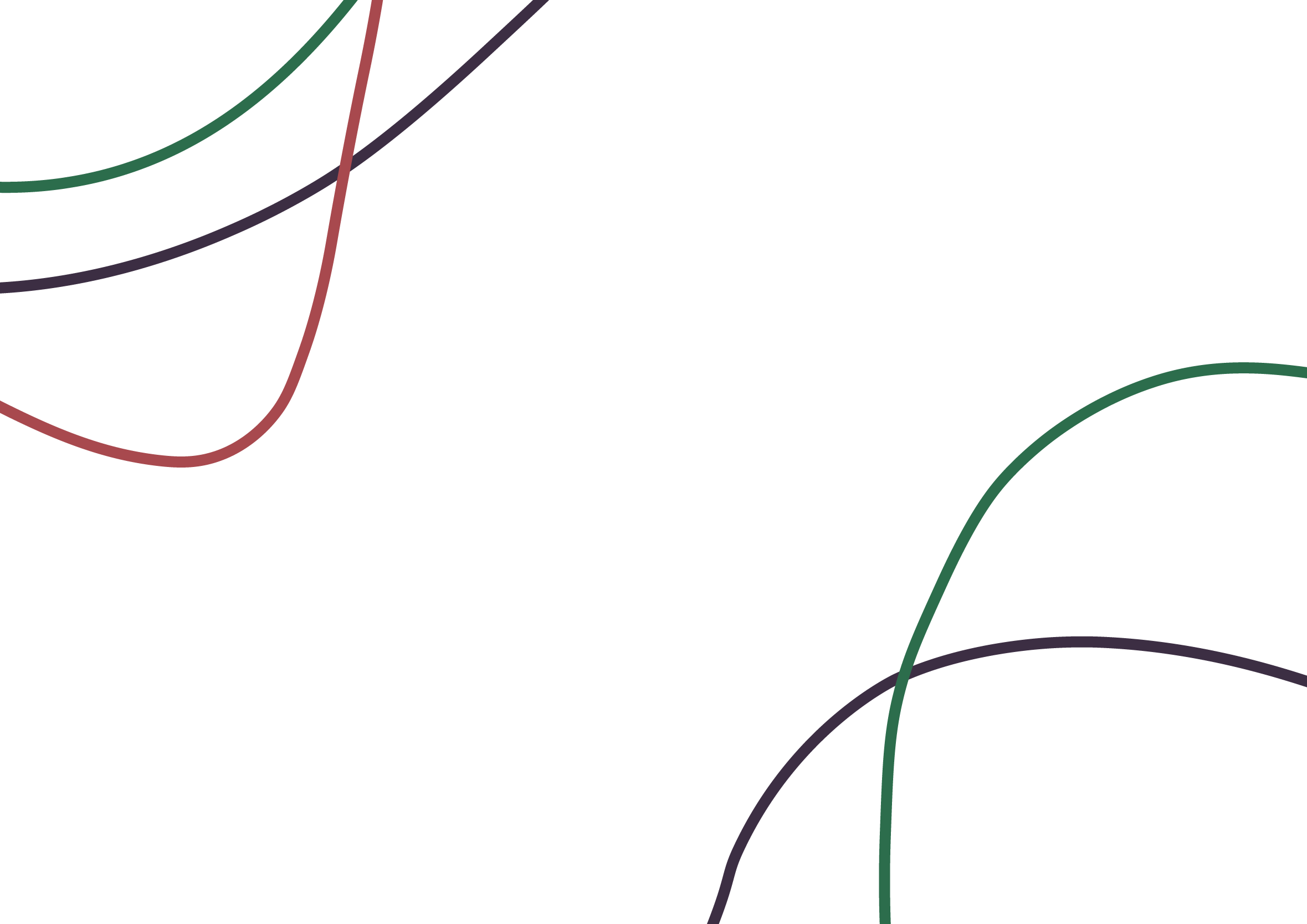 Соціальні механізми подолання соціальної нерівності в місті
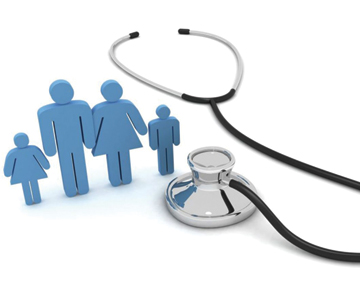 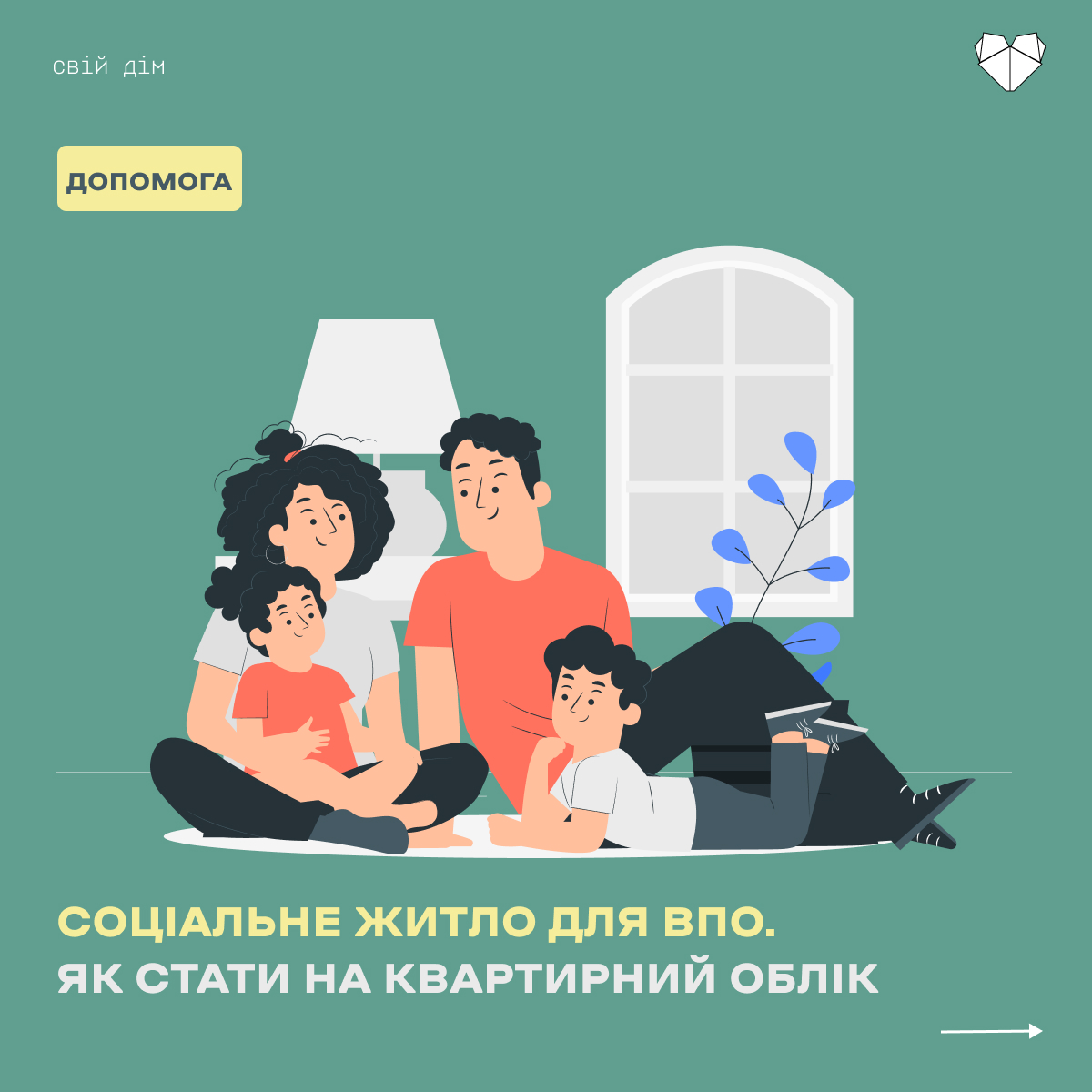 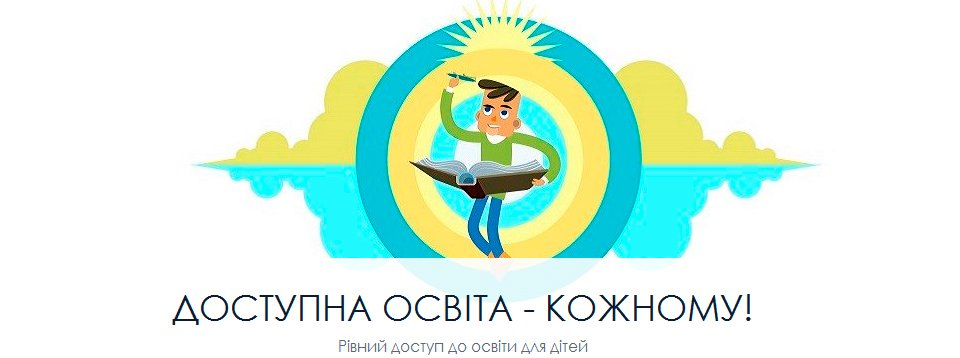 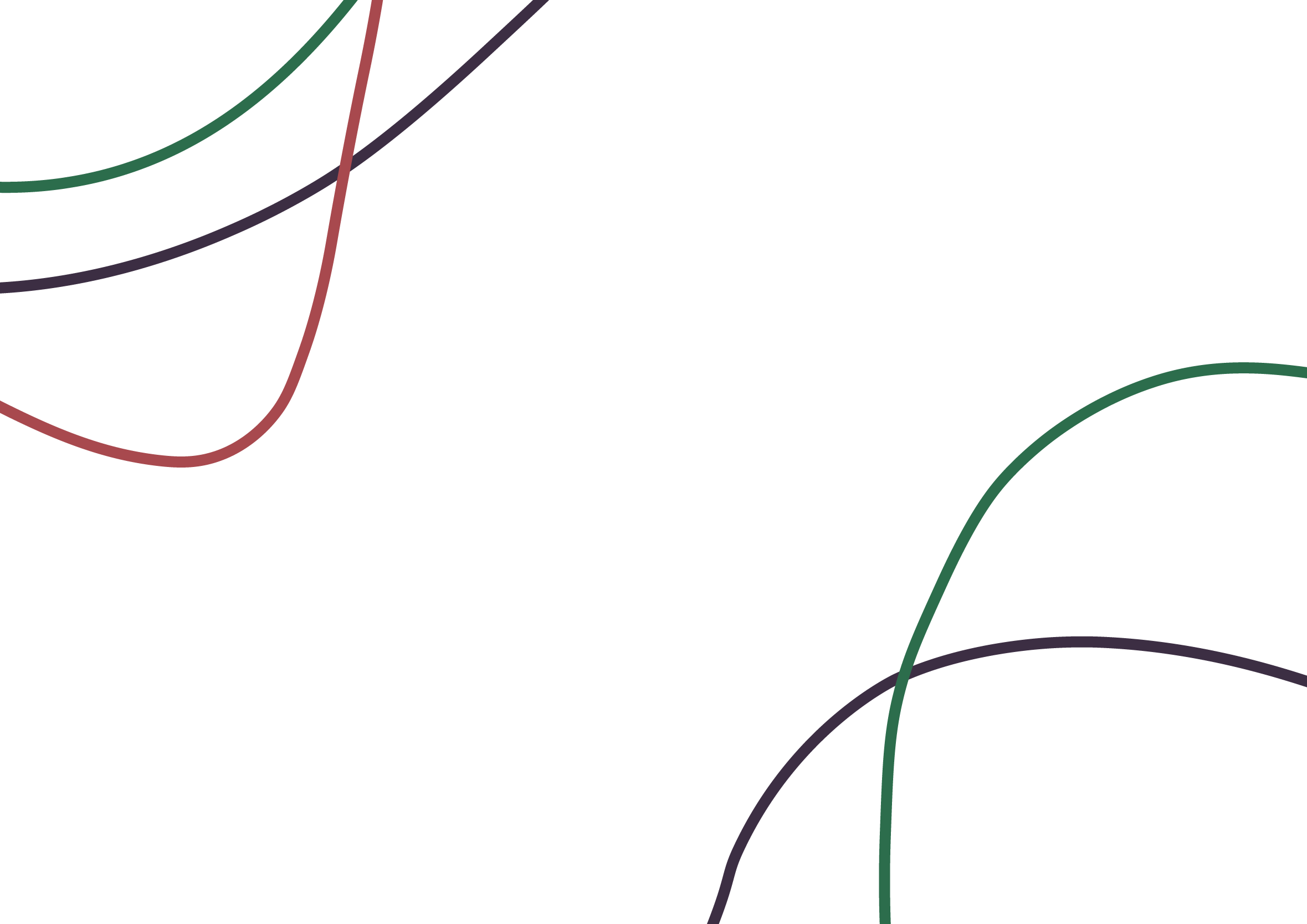 Урбаністичні механізми подолання соціальної нерівності в місті
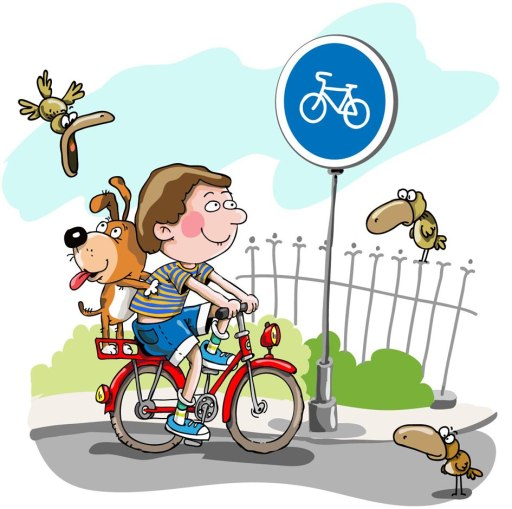 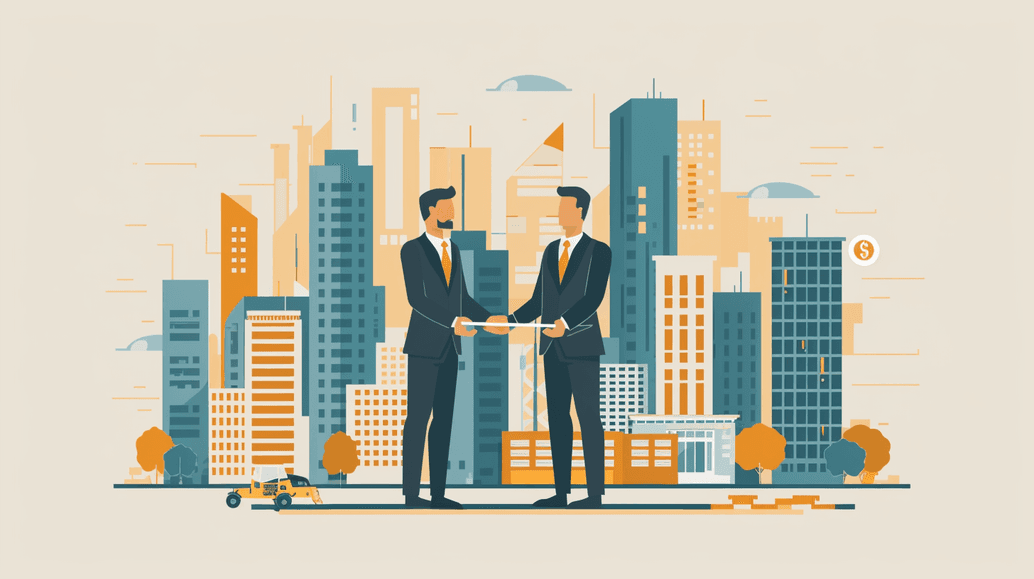 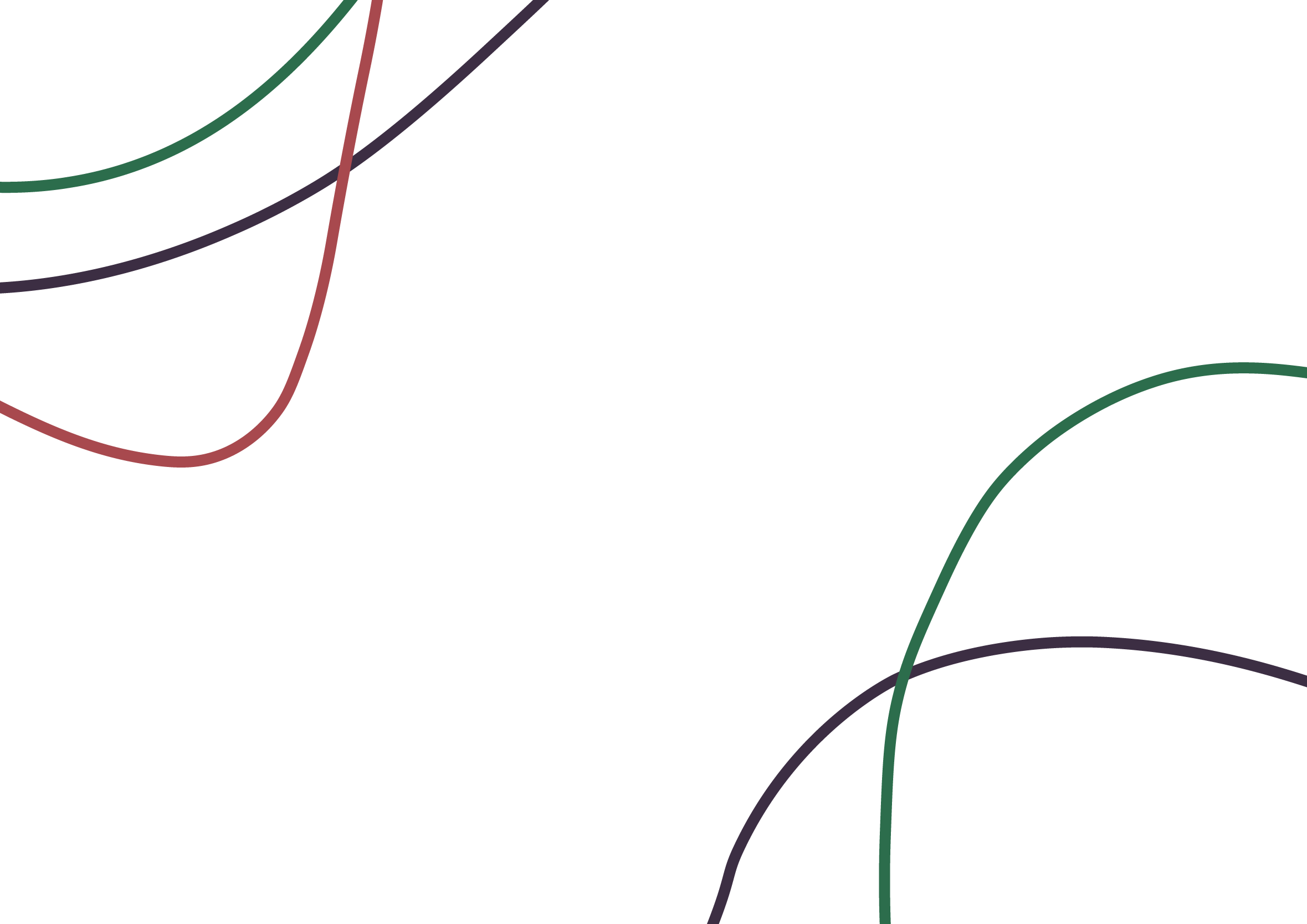 Політичні механізми подолання соціальної нерівності в місті
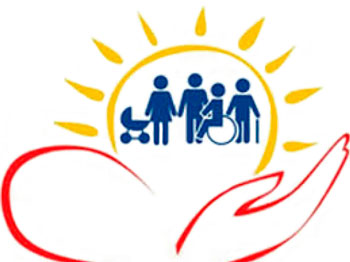 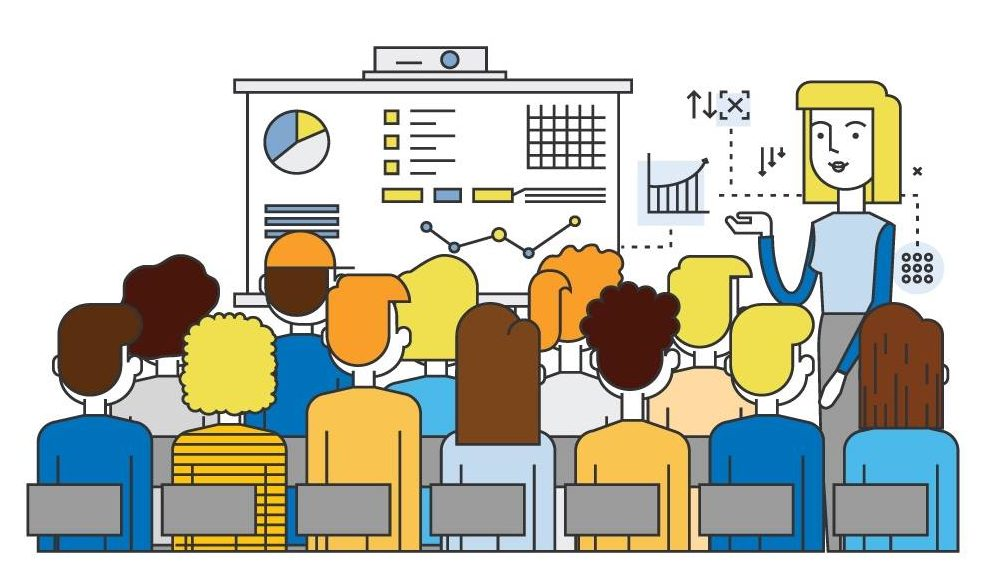 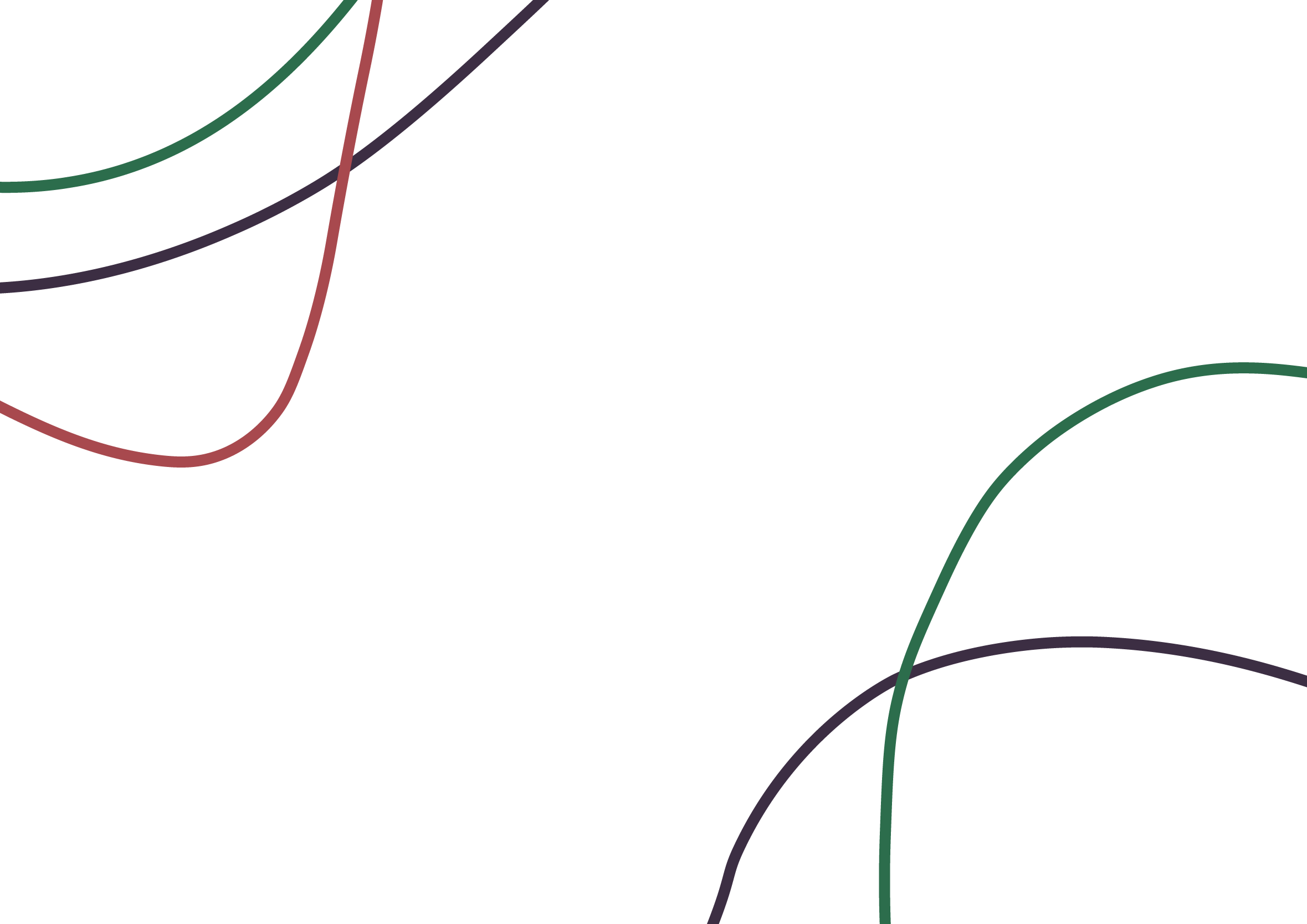 Культурні та освітні механізми подолання соціальної нерівності в місті
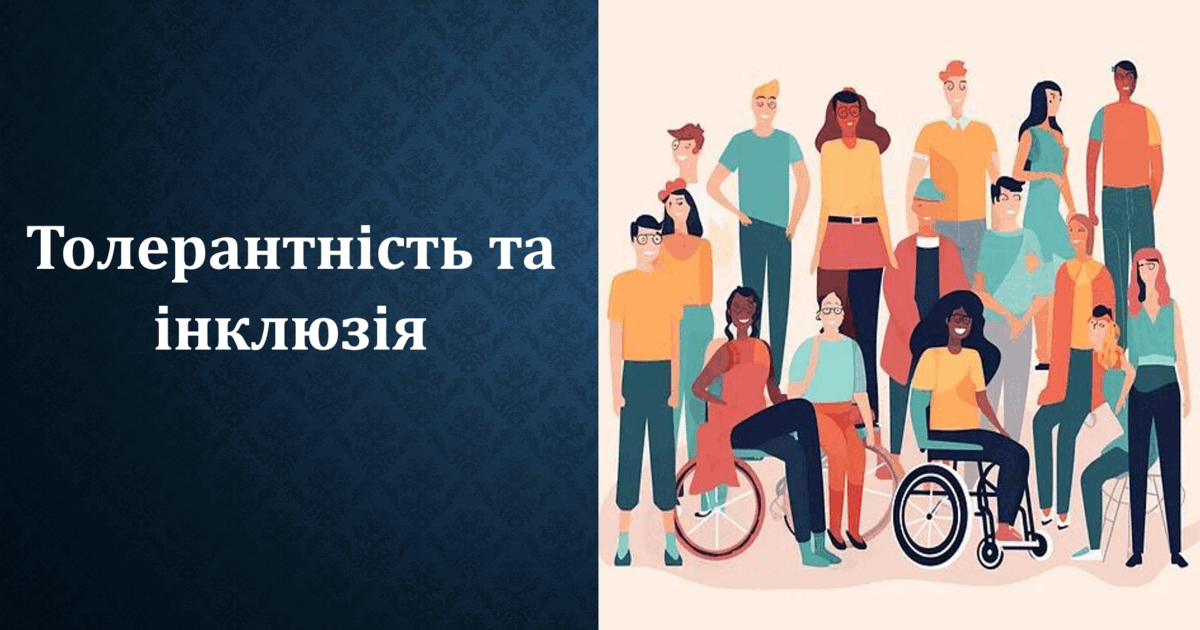 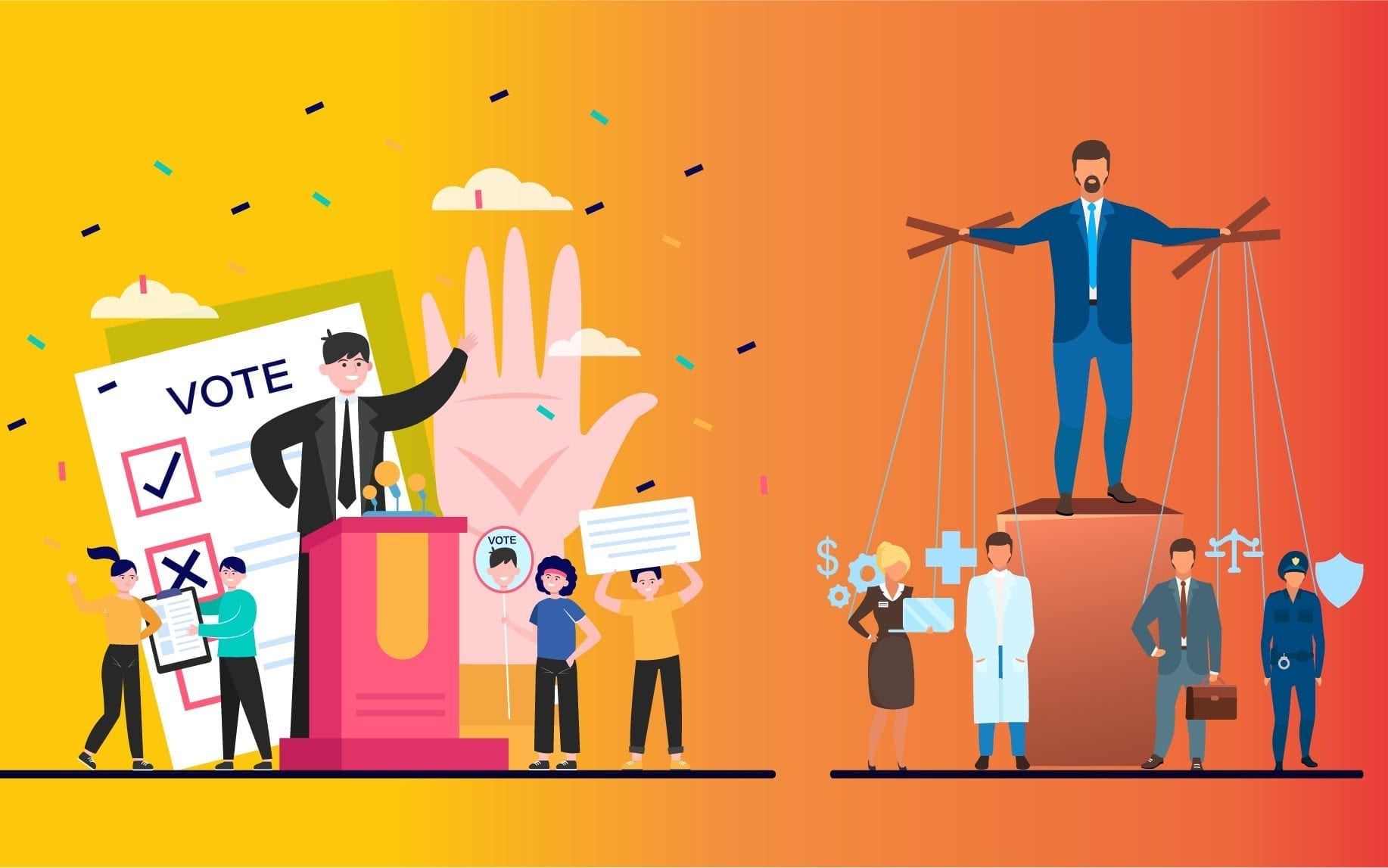 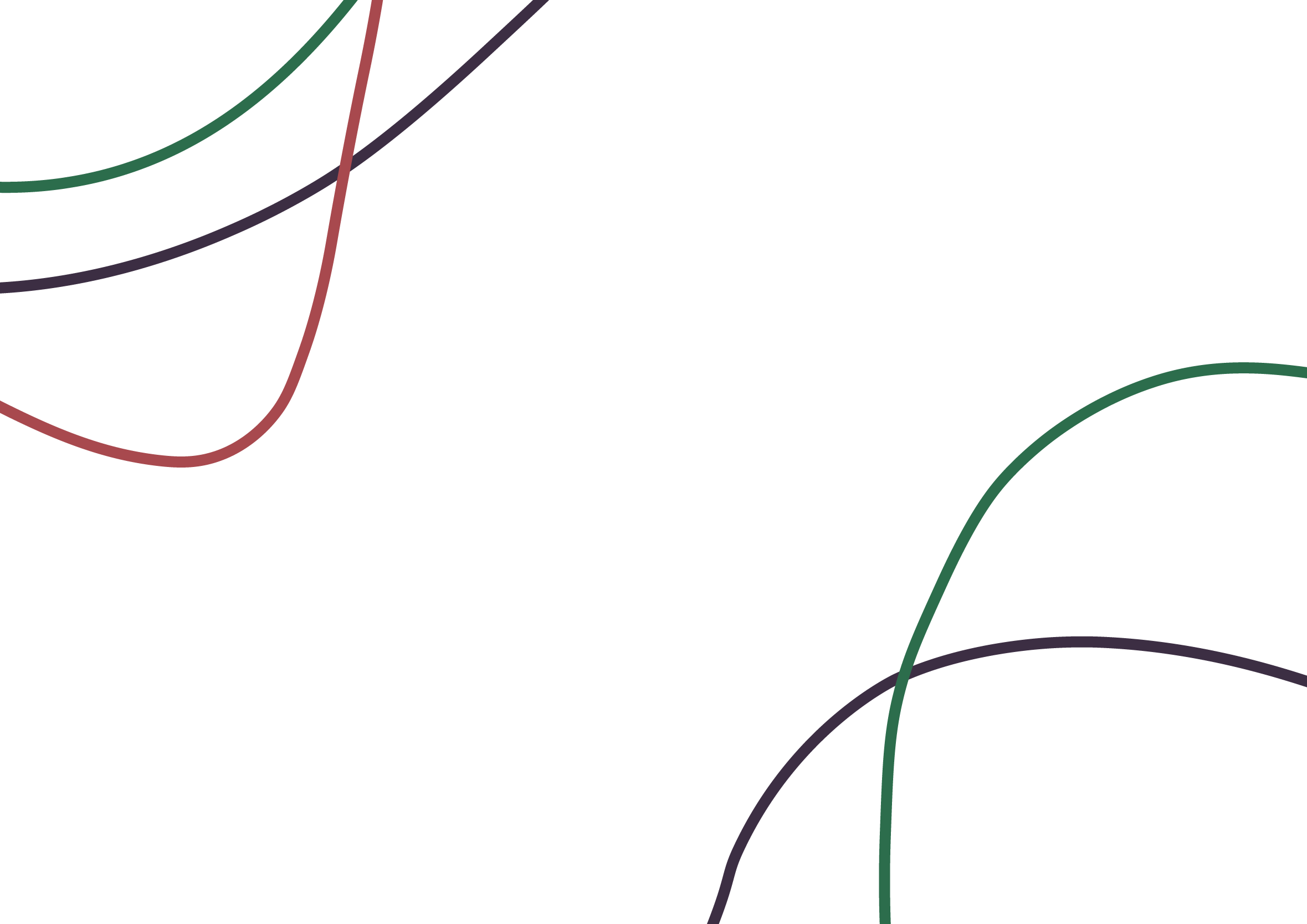 Практичне завдання: «Картографічний аналіз соціально-економічної стратифікації міста»
Проаналізувати та позначити на карті міста основну інфраструктуру та райони відповідно до рівня престижності.
1. Розподілити місто на зони за рівнем престижності, використовуючи такі категорії:
Елітні райони (житло преміум-класу, високий рівень доходів, бізнес-центри).
Середньостатистичні райони (типове житло, стабільний рівень доходу).
Робітничі райони (доступне житло, переважно заводські або промислові зони).
Депресивні райони (високий рівень безробіття, погана інфраструктура).
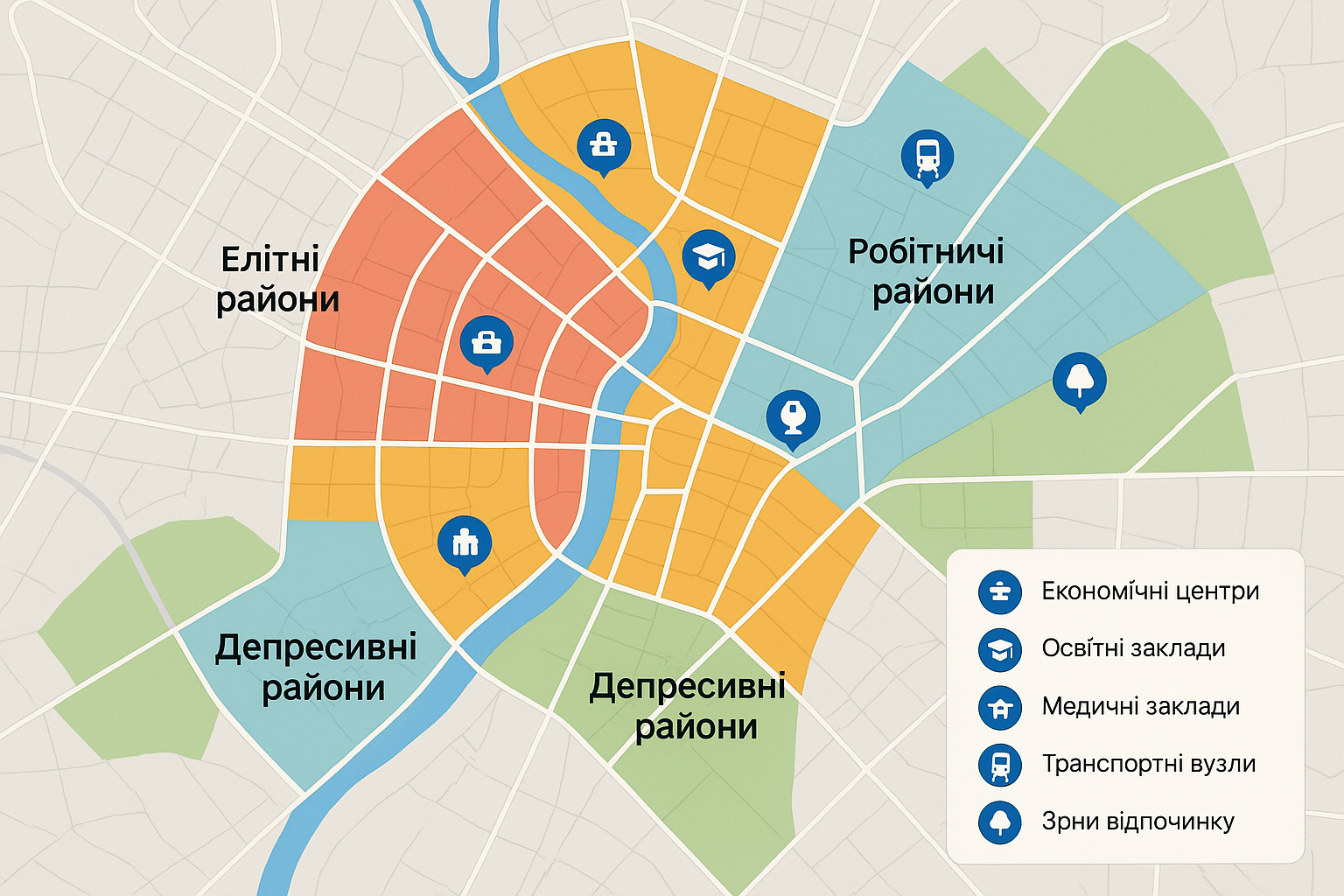 2. Позначити на карті ключові об’єкти інфраструктури:
Економічні центри (бізнес-центри, великі офіси).
Освітні заклади (університети, школи, наукові центри).
Медичні заклади (лікарні, поліклініки).
Транспортні вузли (залізничні станції, метро, автовокзали).
Зони відпочинку (парки, площі, культурні центри).
3. Створити карту з позначками та додати короткий аналітичний звіт (1–2 сторінки) з поясненням, чому райони мають різний рівень престижності, які фактори на це впливають.
ДЯКУЮ ЗА УВАГУ!
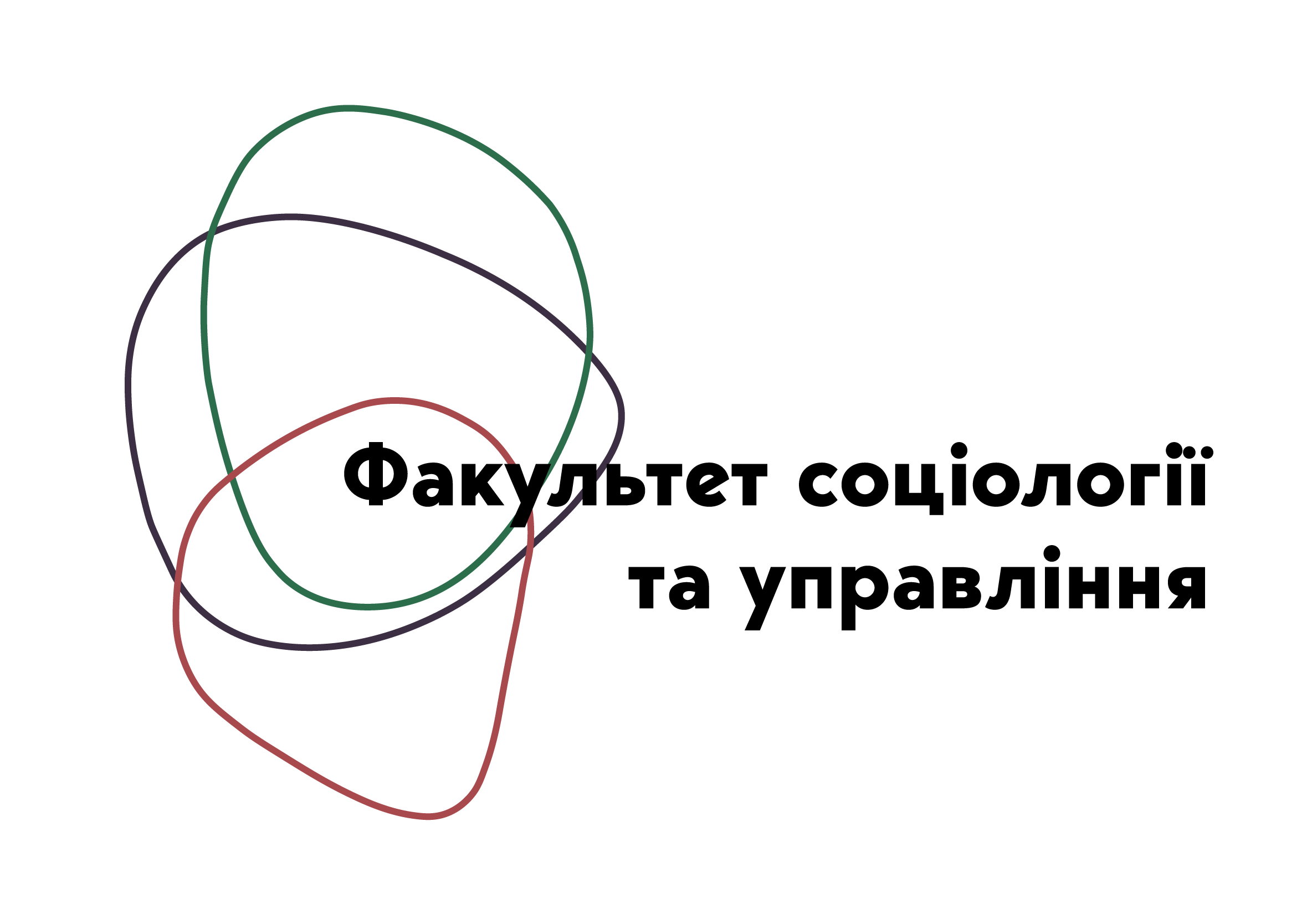 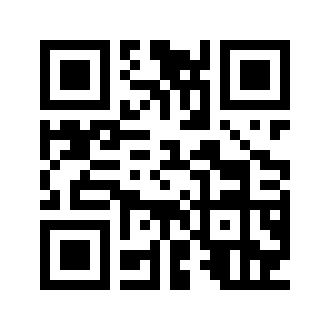 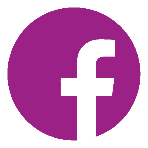 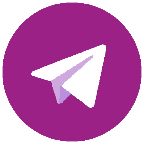 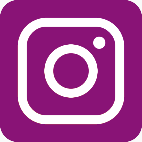 @fsu_znu